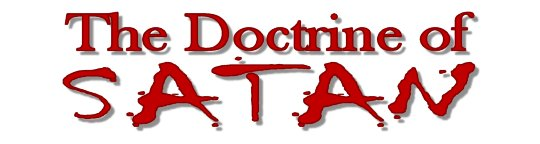 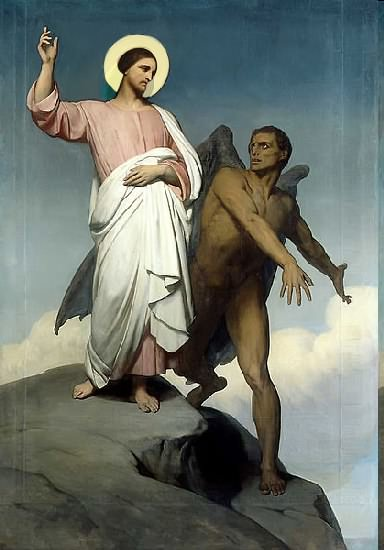 Topics to be studied
His existence
His origin
His fall
His personality
His names
His activities 
His location – past, present and future
Our victory over him
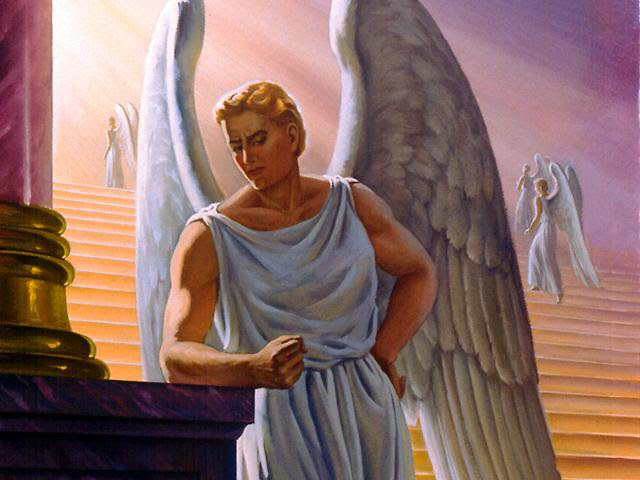 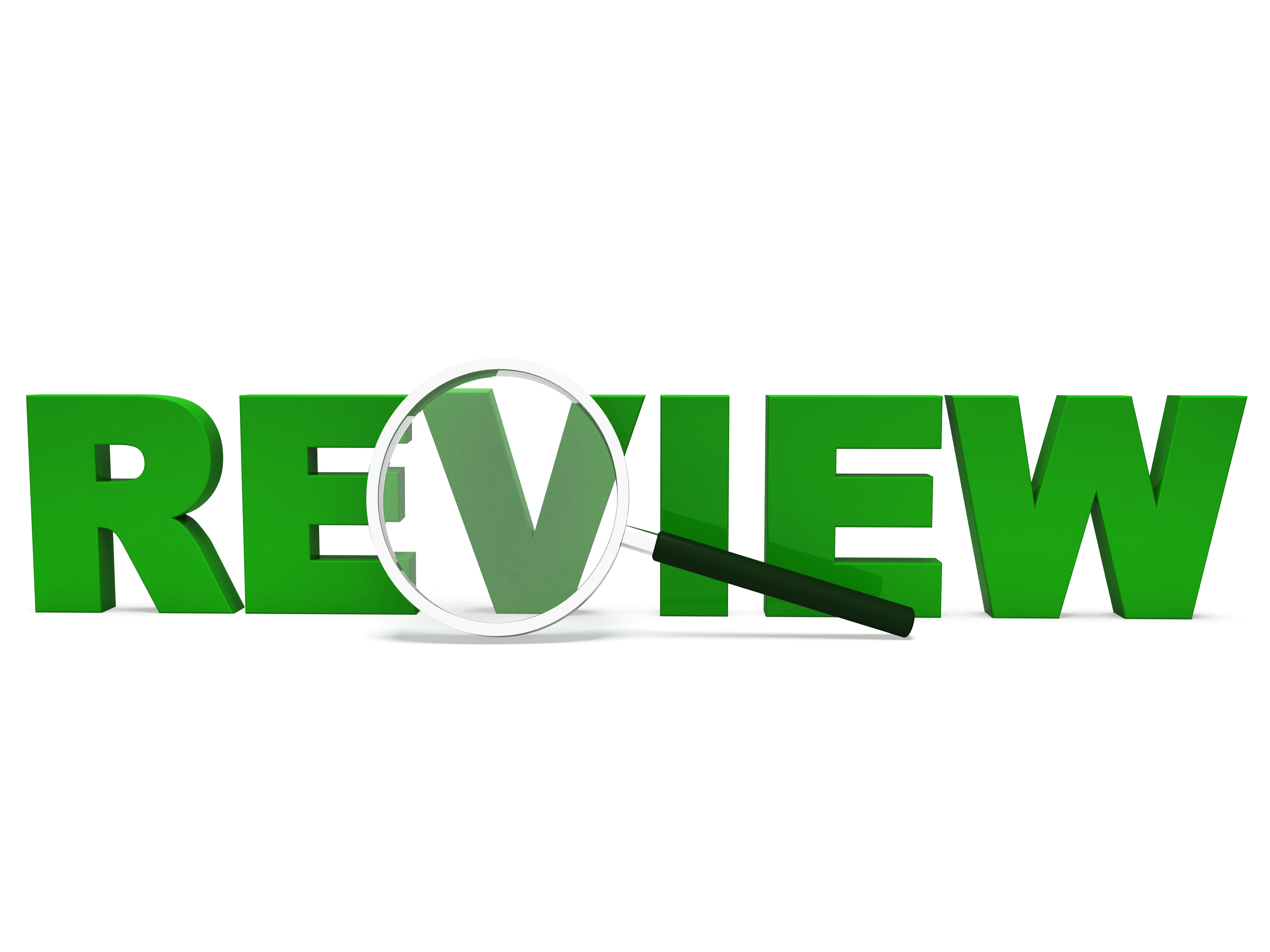 Satan imitates God?
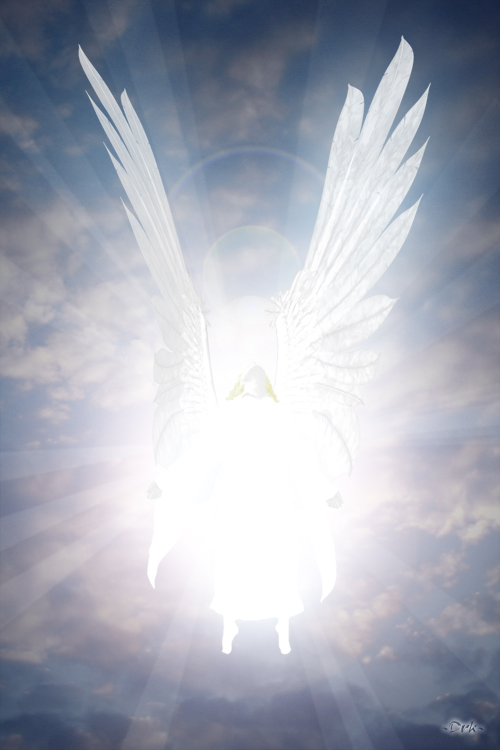 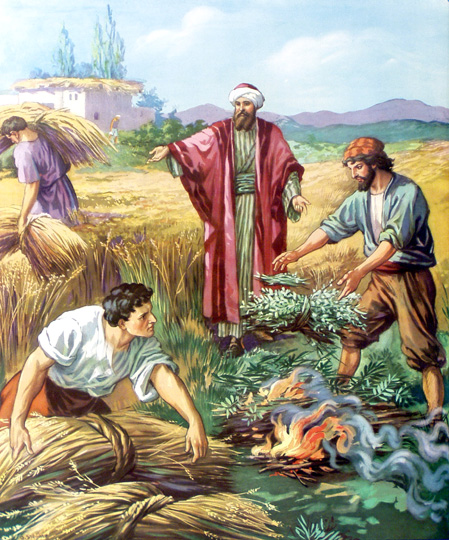 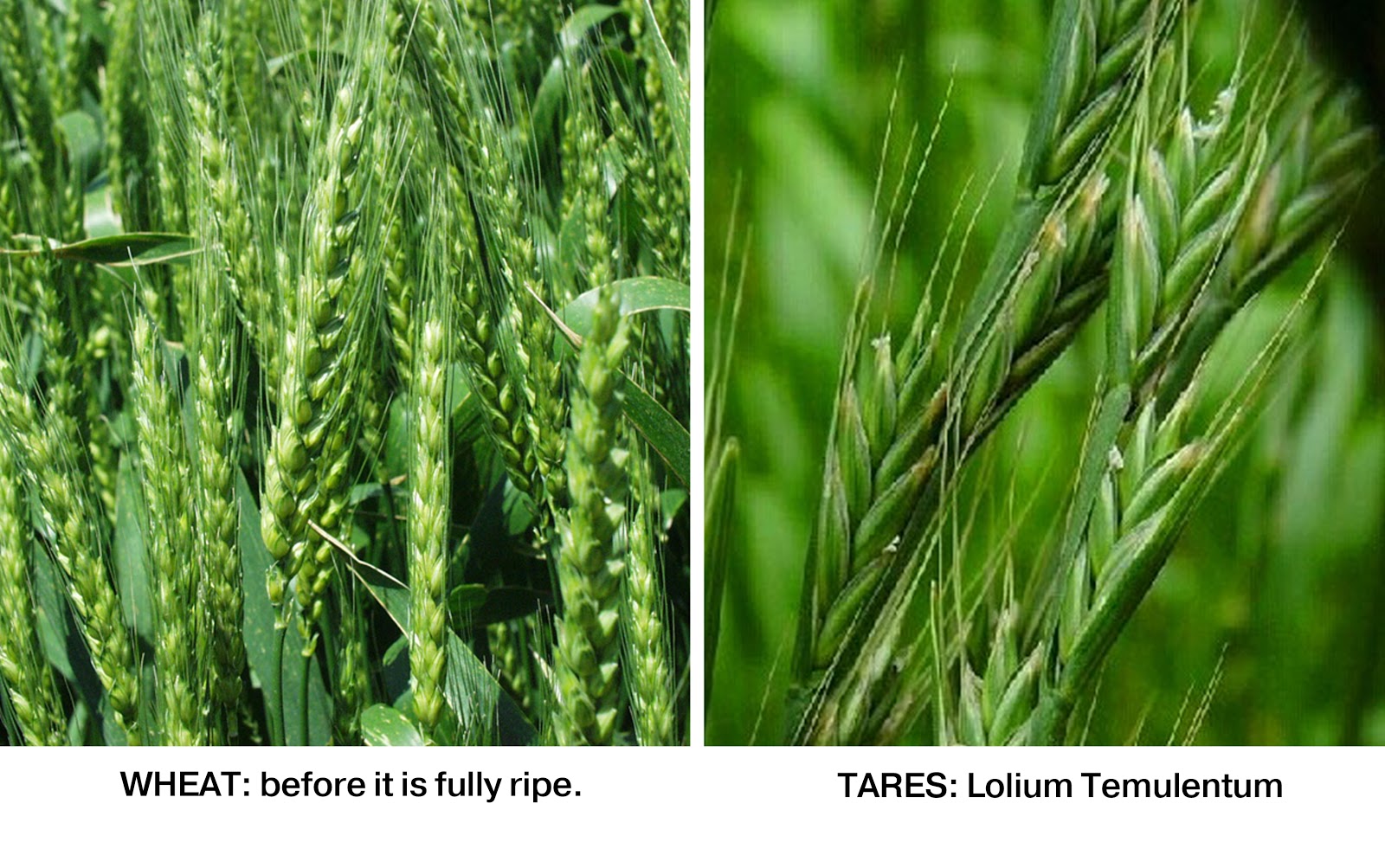 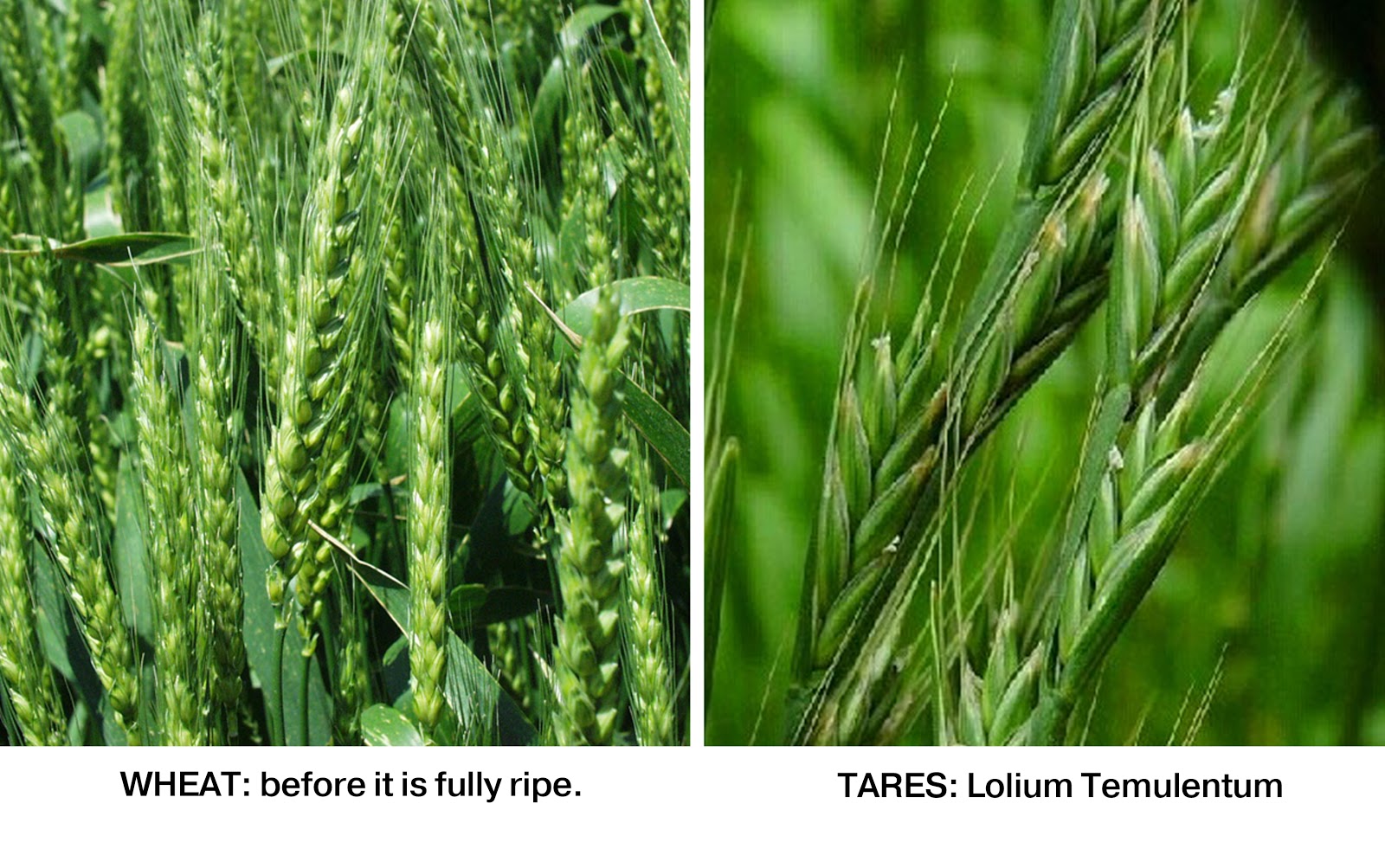 Satan sows tares among God’s wheat
Matthew 13:24-42
Satan perverts the Word of God
“For we are not as many, which corrupt the word of God.”
(2 Cor. 2:17)
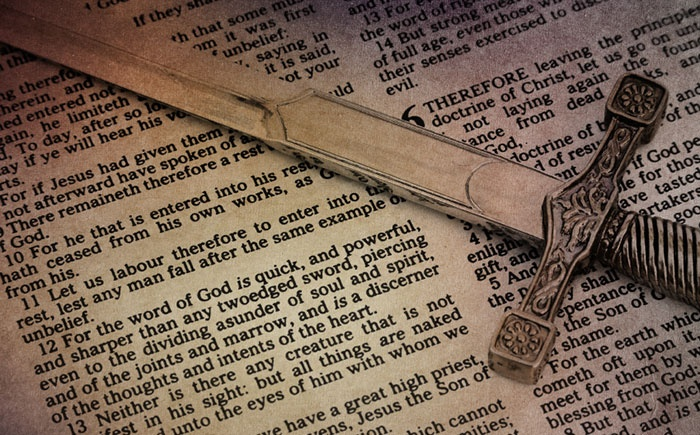 Satan lays snares for men
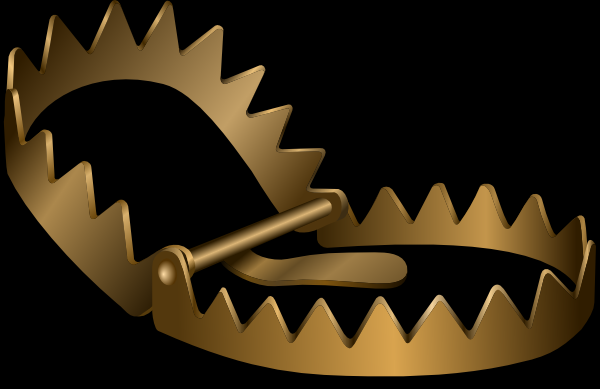 “And that they may recover themselves out of the snare of the devil, who are taken captive by him at his will.” 
(2 Tim. 2:26)
Satan hinders the work of the ministry
(1 Thessalonians 2:17-18) “But we, brethren, being taken from you for a short time in presence, not in heart, endeavoured the more abundantly to see your face with great desire. Wherefore we would have come unto you, even I Paul, once and again; but Satan hindered us.”
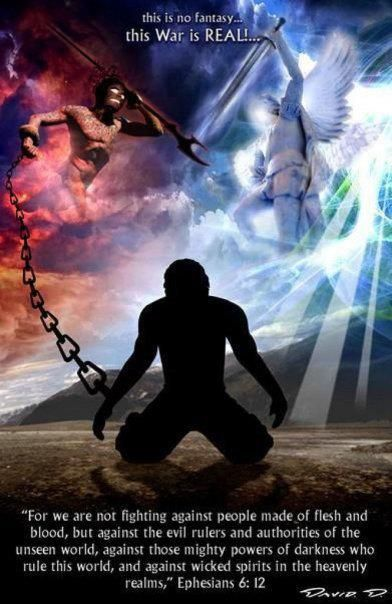 Satan resists the prayers of God’s servants
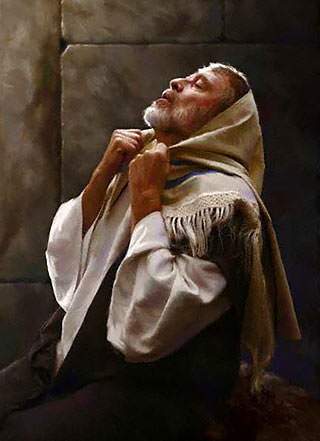 “Then said he unto me, Fear not, Daniel: for from the first day that thou didst set thine heart to understand, and to chasten thyself before thy God, thy words were heard, and I am come for thy words. But the prince of the kingdom of Persia (Satan) withstood me one and twenty days: but lo, Michael, one of the chief princes, came to help me; and I remained there with the kings of Persia.” (Dan. 10:12-13)
Satan blinds men from the truth of God’s Word
“Having the understanding darkened, being alienated from the life of God through the ignorance that is in them, because of the blindness 
of their heart.” 
 (Eph. 4:18)
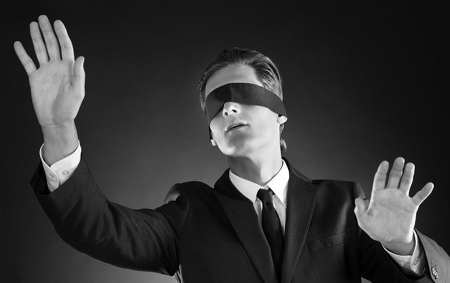 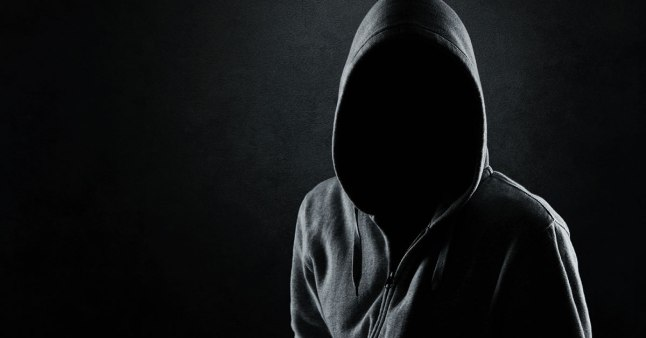 Satan steals the Word of God from human hearts
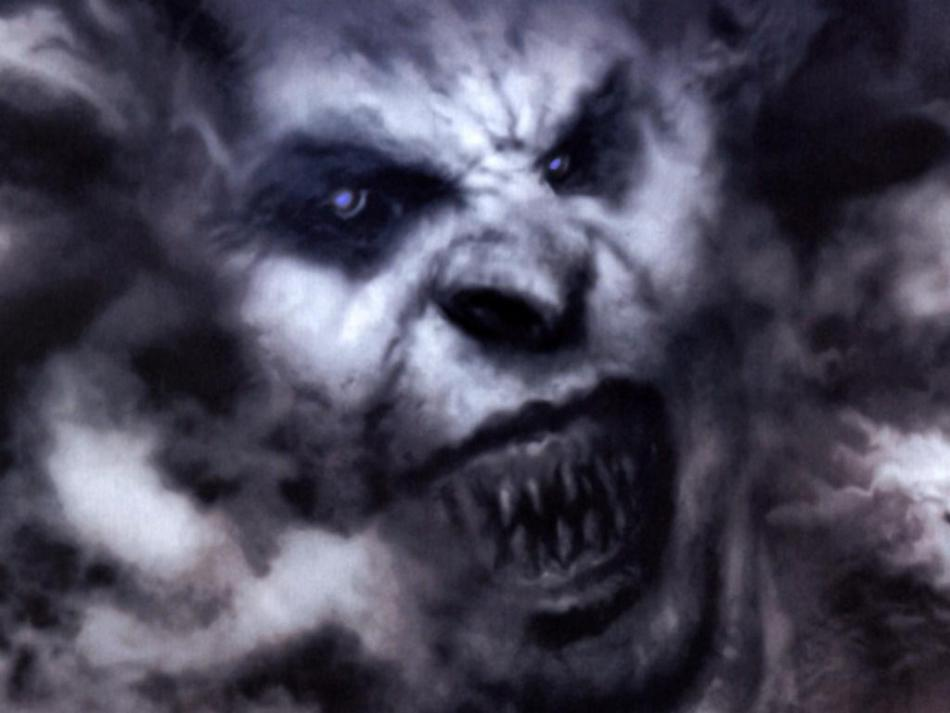 "When any one heareth the word of the kingdom, and understandeth it not, then cometh the wicked one, and catcheth away that which was sown in his heart. This is he which received seed by the way side." (Matt. 13:19)
“The thief cometh not, but for to steal, and to kill, and to destroy.”
Satan afflicts men with physical and mental illness
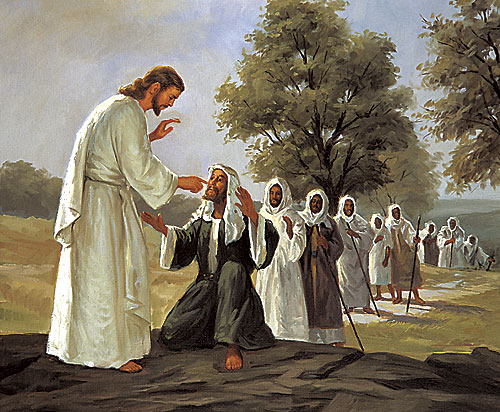 “How God anointed Jesus of Nazareth with the Holy Ghost and with power: who went about doing good, and healing all that were oppressed of the devil; for God was with him.”
(Acts 10:38).
Satan deceives and tempts men to sin
“And the devil that deceived them was cast into the lake of fire.” (Revelation 20:10)
 
“Submit yourselves therefore 
to God. Resist the devil (temptation), and he will flee from you.” (James 4:7)
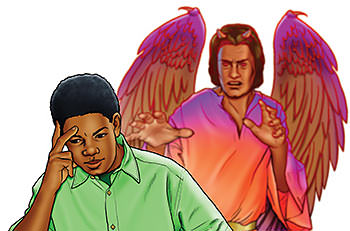 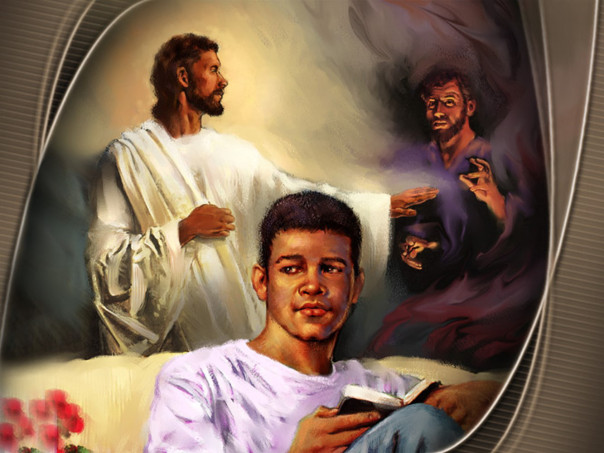 Satan undermines the sanctity of the home
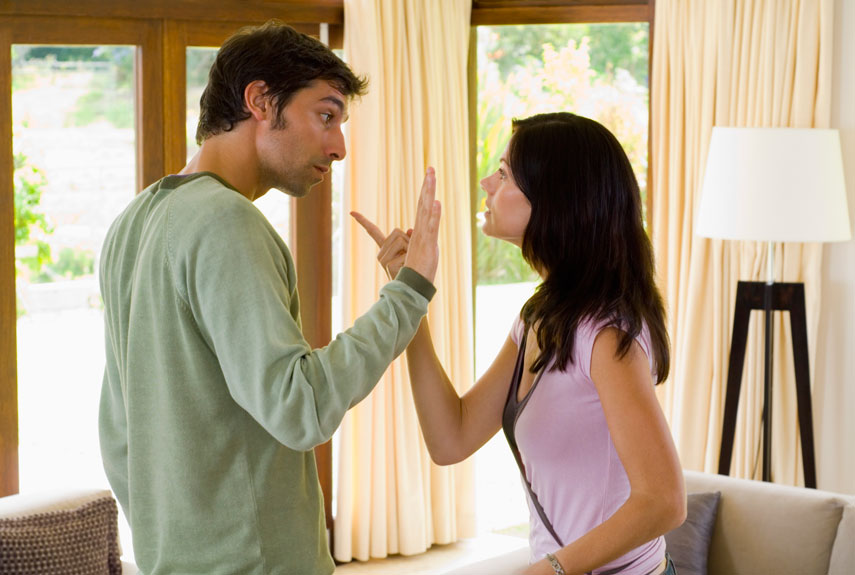 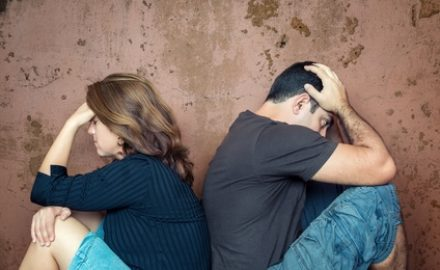 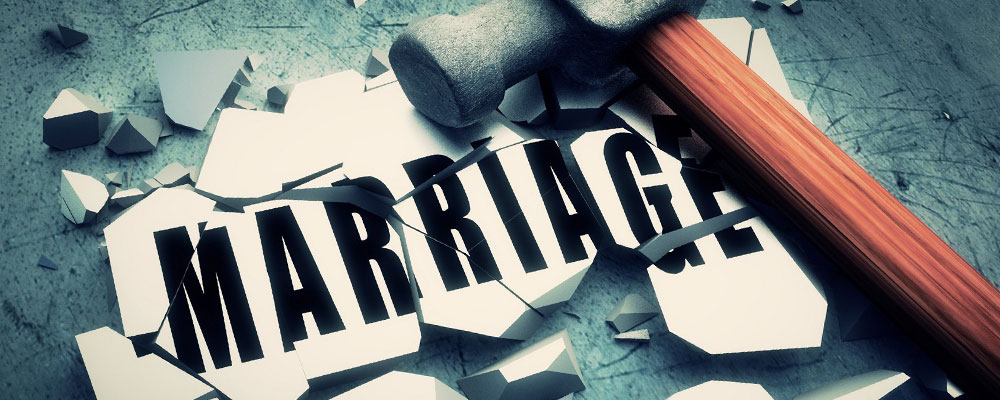 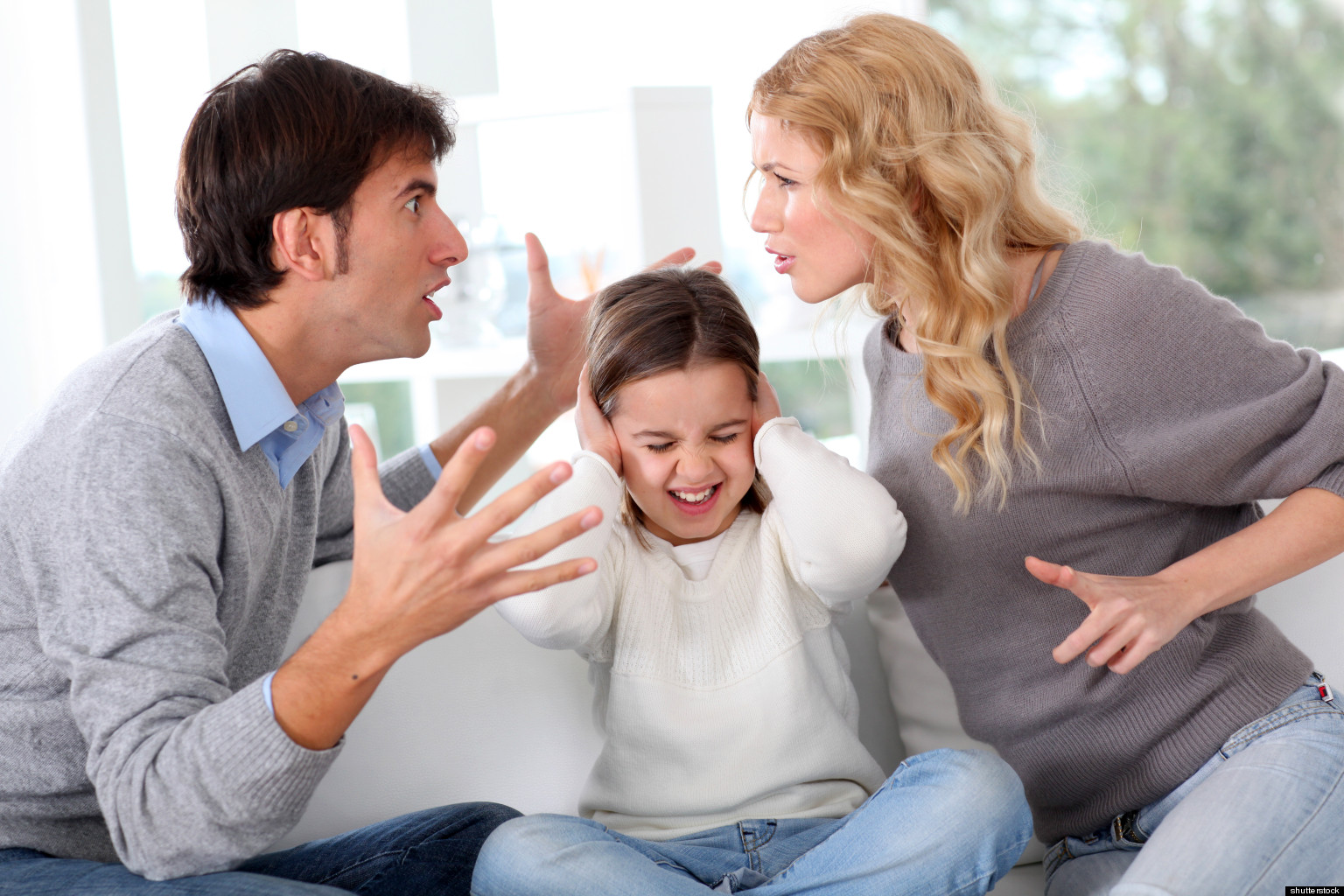 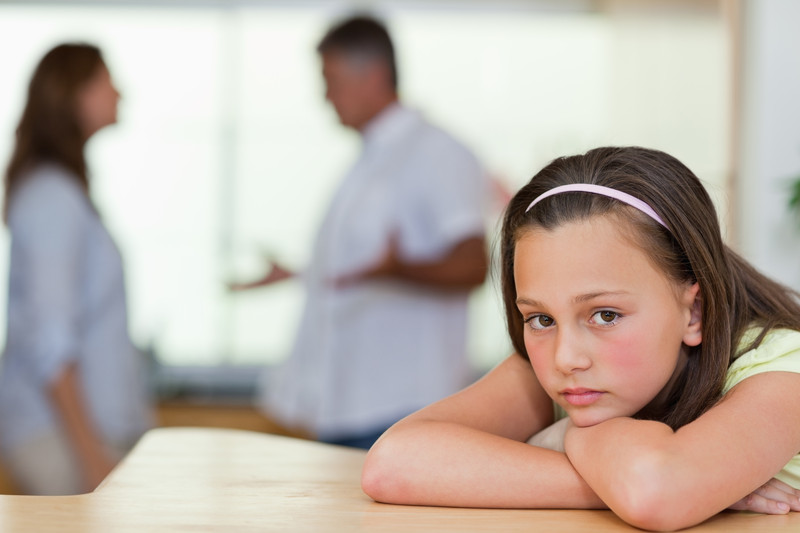 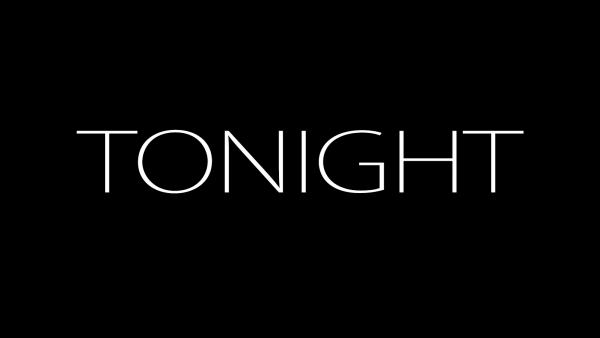 Satan’s Locations – Where is he?
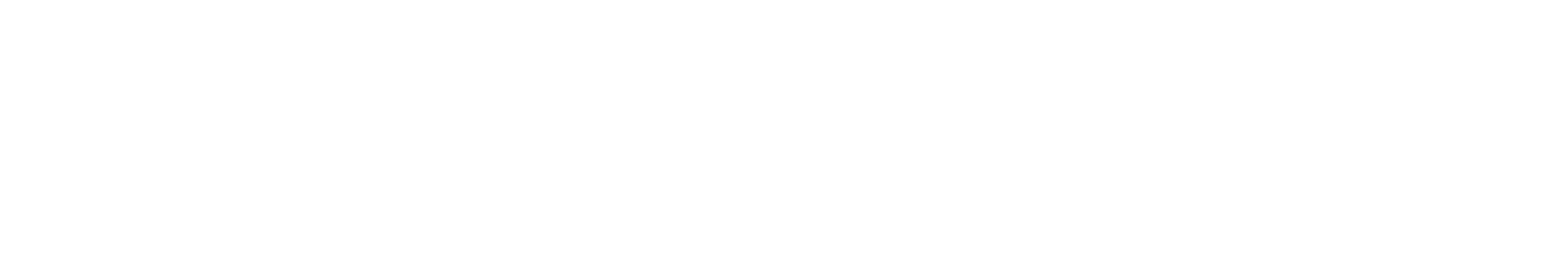 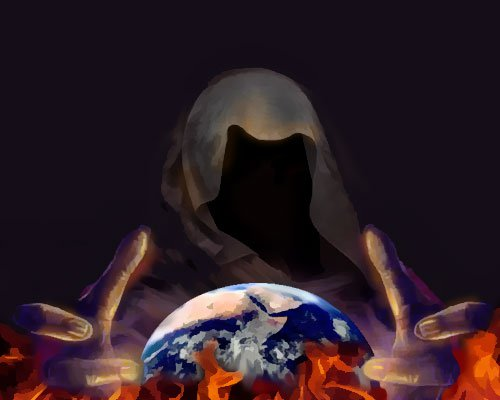 1# In heaven, as God’s choir director. This was his past location, prior to his fall  (see Ezekiel 28:12-19)
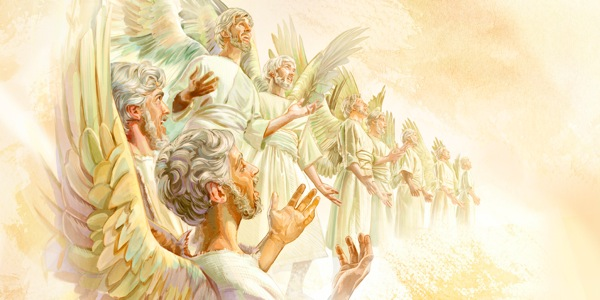 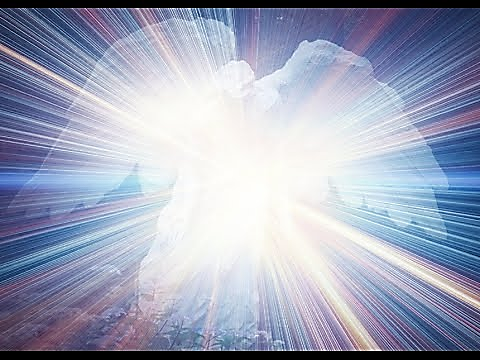 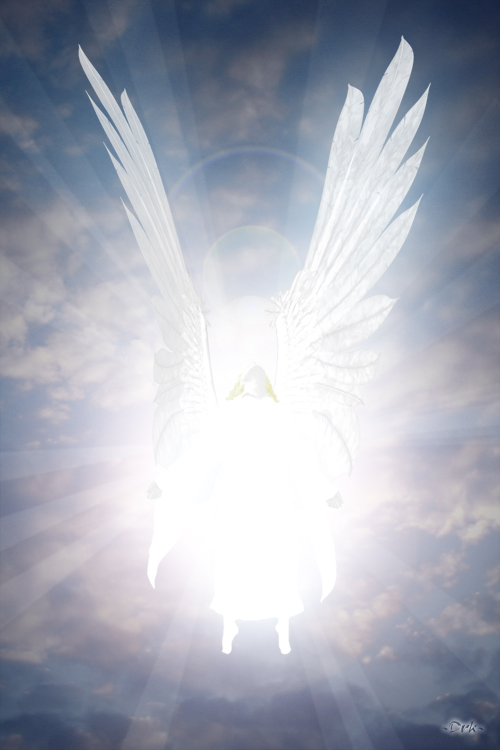 "Thus saith the Lord God; Thou sealest up the sum, full of wisdom, and perfect in beauty.”
“Thou hast been in Eden the garden of God.”
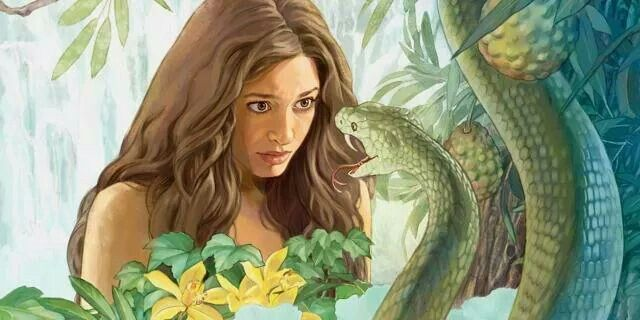 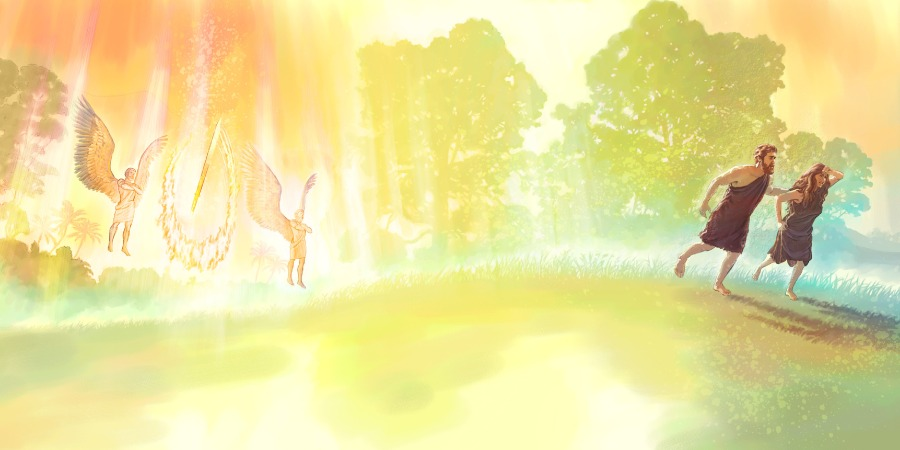 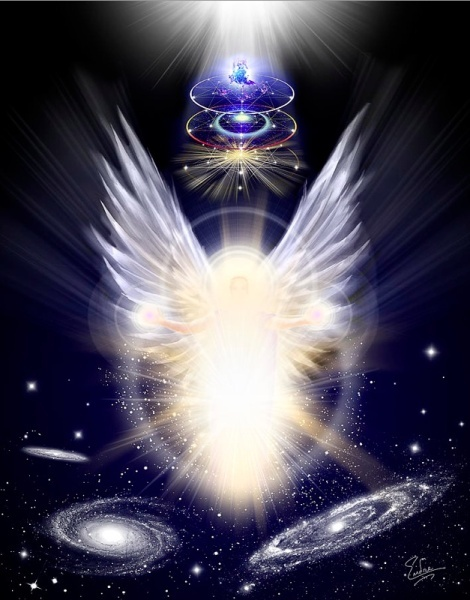 “Every precious stone was thy covering, the sardius, topaz, and the diamond, the beryl, the onyx, and the jasper, the sapphire, the emerald, and the carbuncle, and gold.”
“The workmanship of thy tabrets and of thy pipes was prepared in thee in the day that thou wast created.”
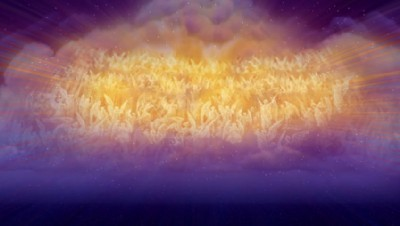 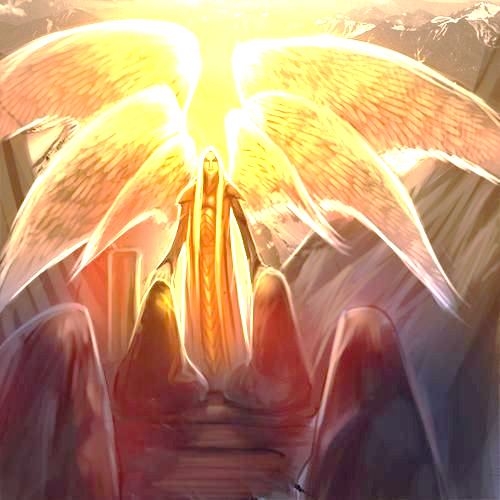 “Thou art the anointed cherub that covereth; and I have set thee so.”
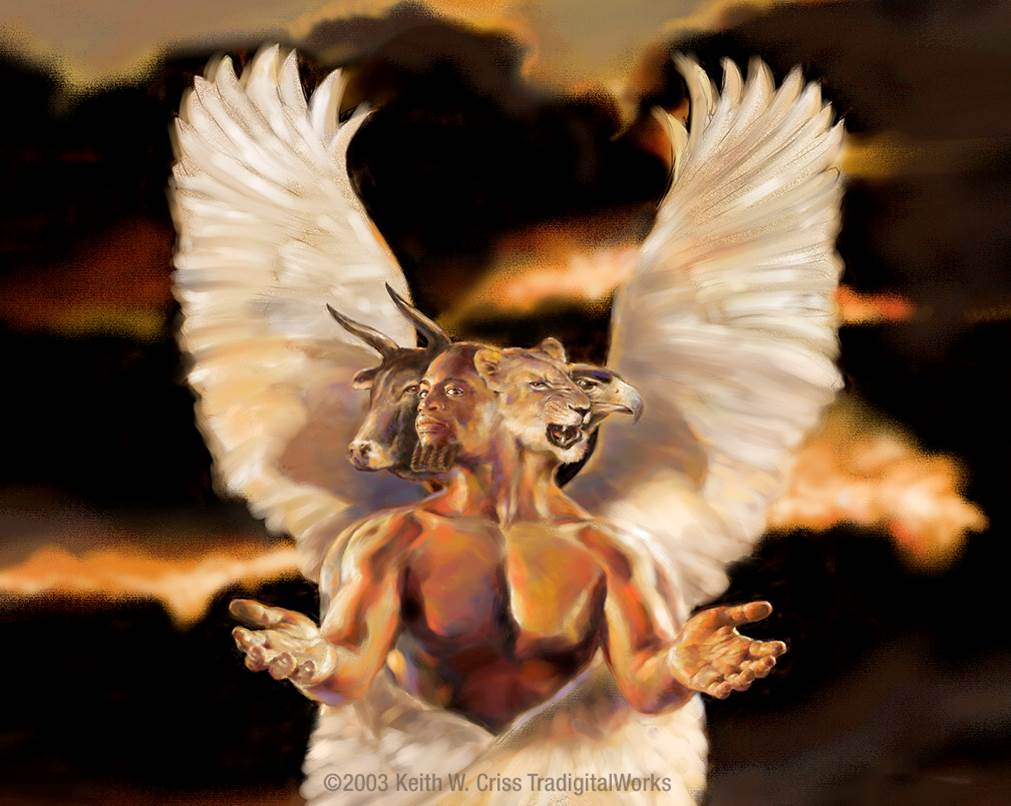 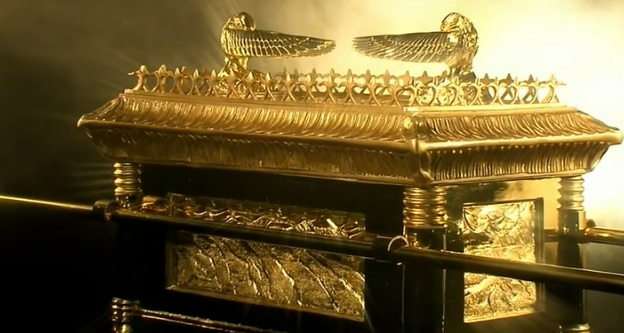 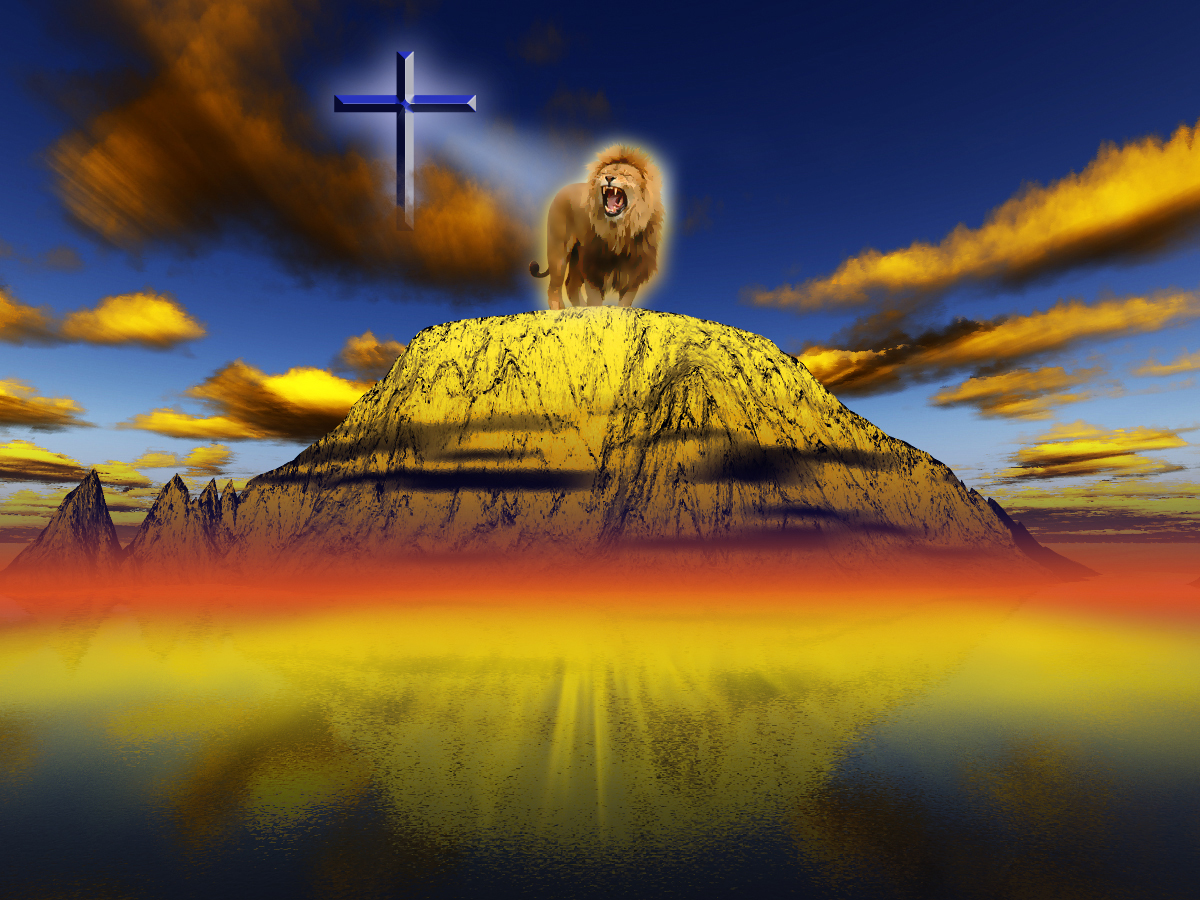 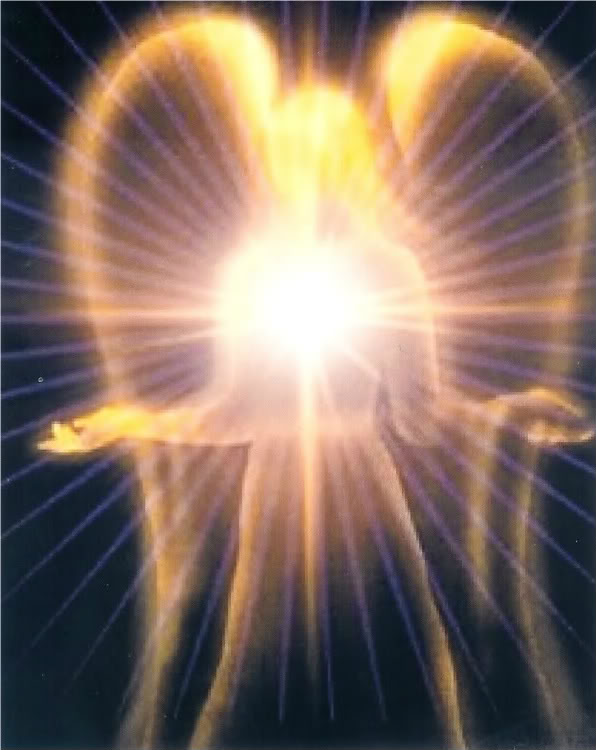 “Twast upon the holy mountain of God; thou hast walked up and down in the midst of the stones of fire.”
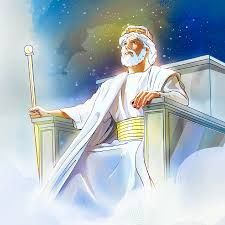 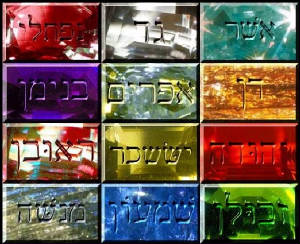 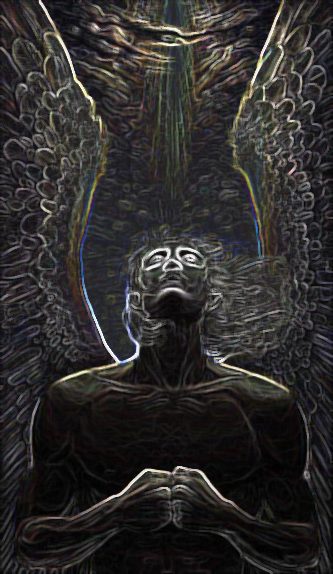 “Thou wast perfect in thy ways from the day that thou wast created, till iniquity was found in thee.”
Satan’s location and fall as recorded by Isaiah.(Isaiah 14:12-14)
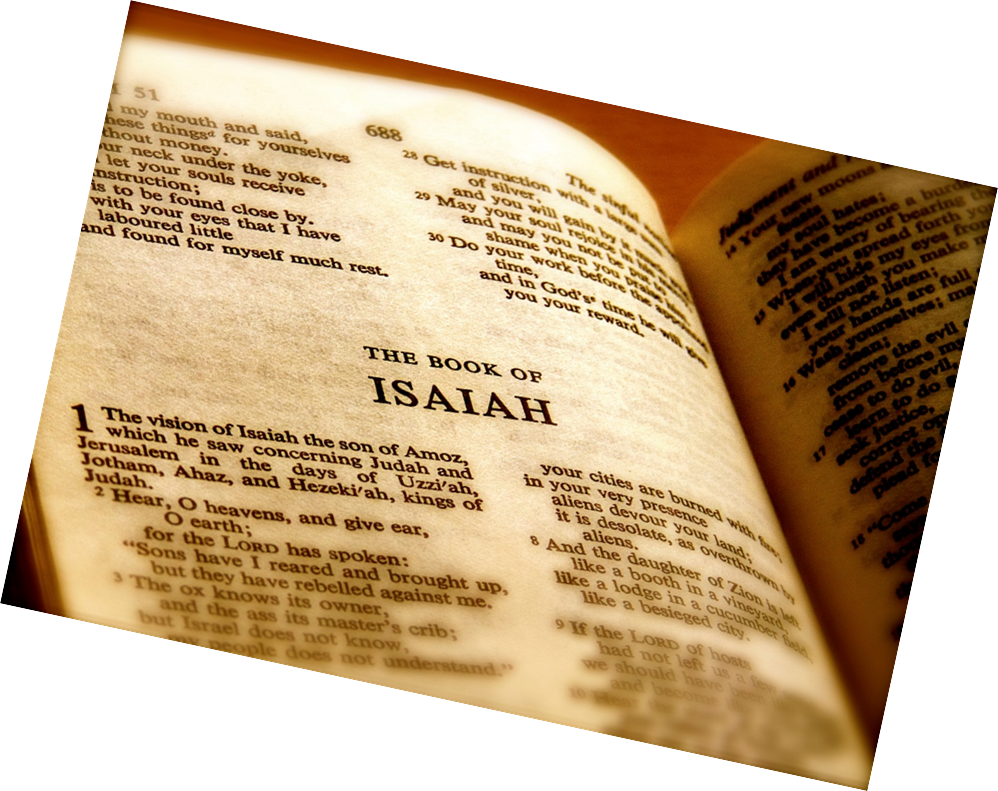 "How art thou fallen from heaven, O Lucifer, son of the morning! how art thou cut down to the ground, which didst weaken the nations! For thou hast said in thine heart, I will ascend into heaven, I will exalt my throne above the stars of God: I will sit also upon the mount of the congregation, in the sides of the north: I will ascend above the heights of the clouds; I will be like the most High."
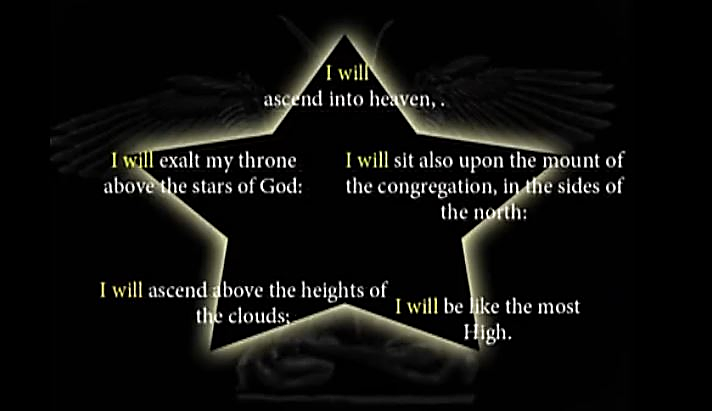 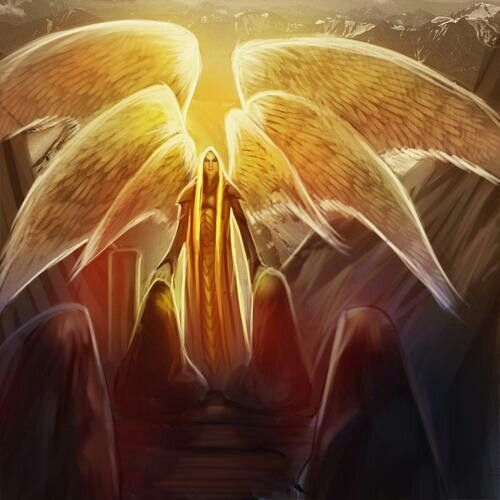 “How art thou fallen from heaven, O Lucifer, son of the morning!”
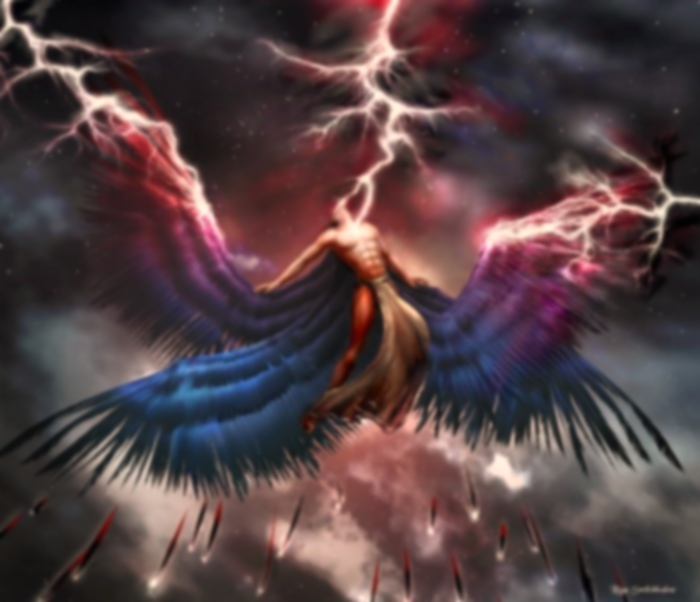 “And he said unto them, I beheld Satan as lightning fall from heaven.” 
(Luke 10:18)
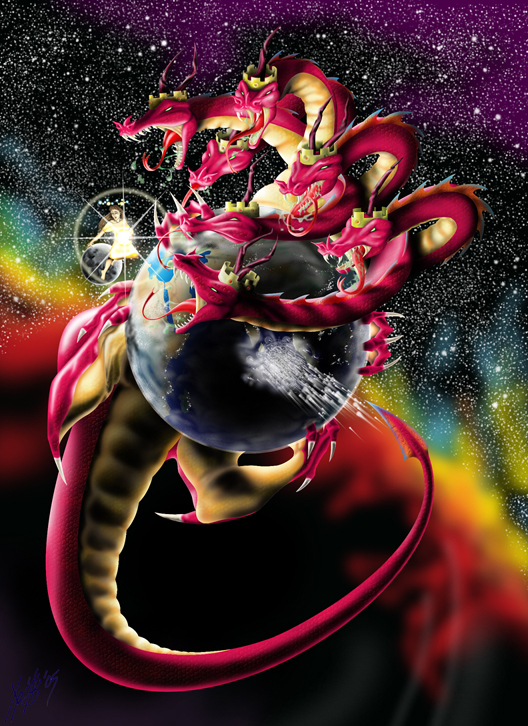 “Tail drew a third part of the stars of heaven, and did cast them to the earth…”
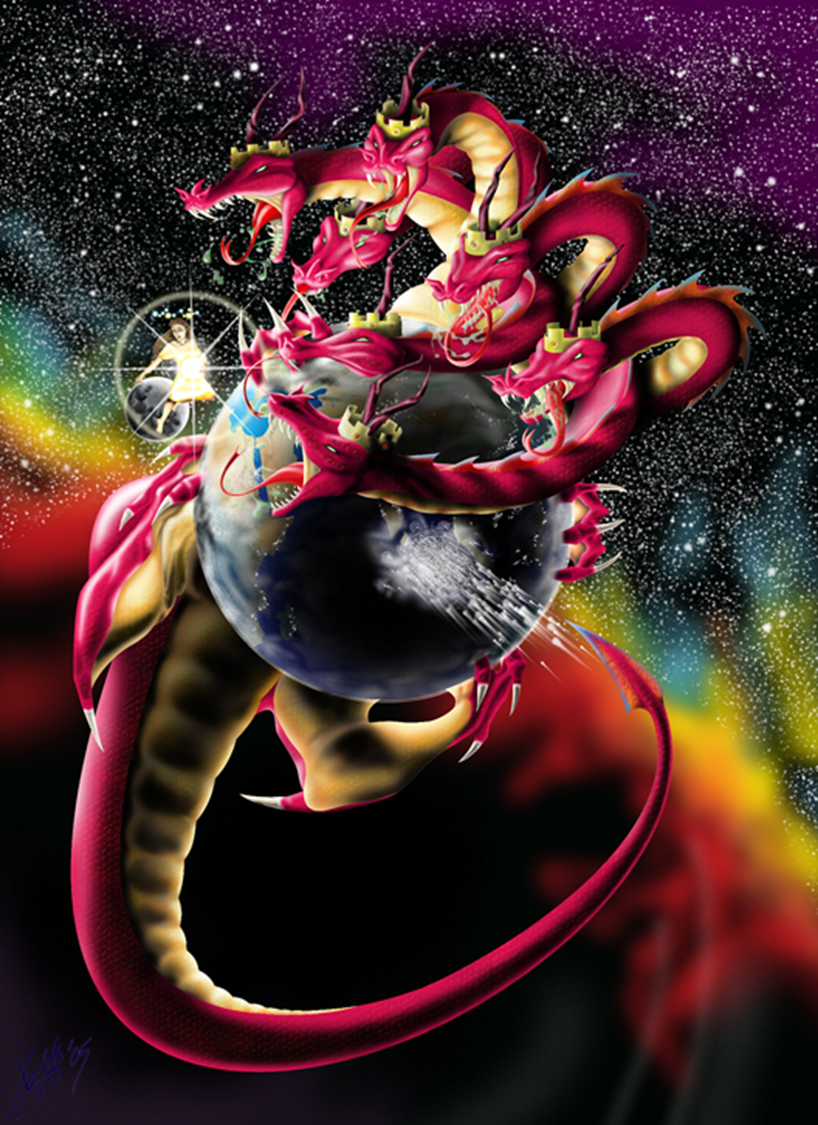 Stars of heaven = Fallen angels
1/3 followed Satan in his rebellion
Isaiah 14:12-15; Ezekiel 28:12-16;  II Peter 2:4; Jude 6
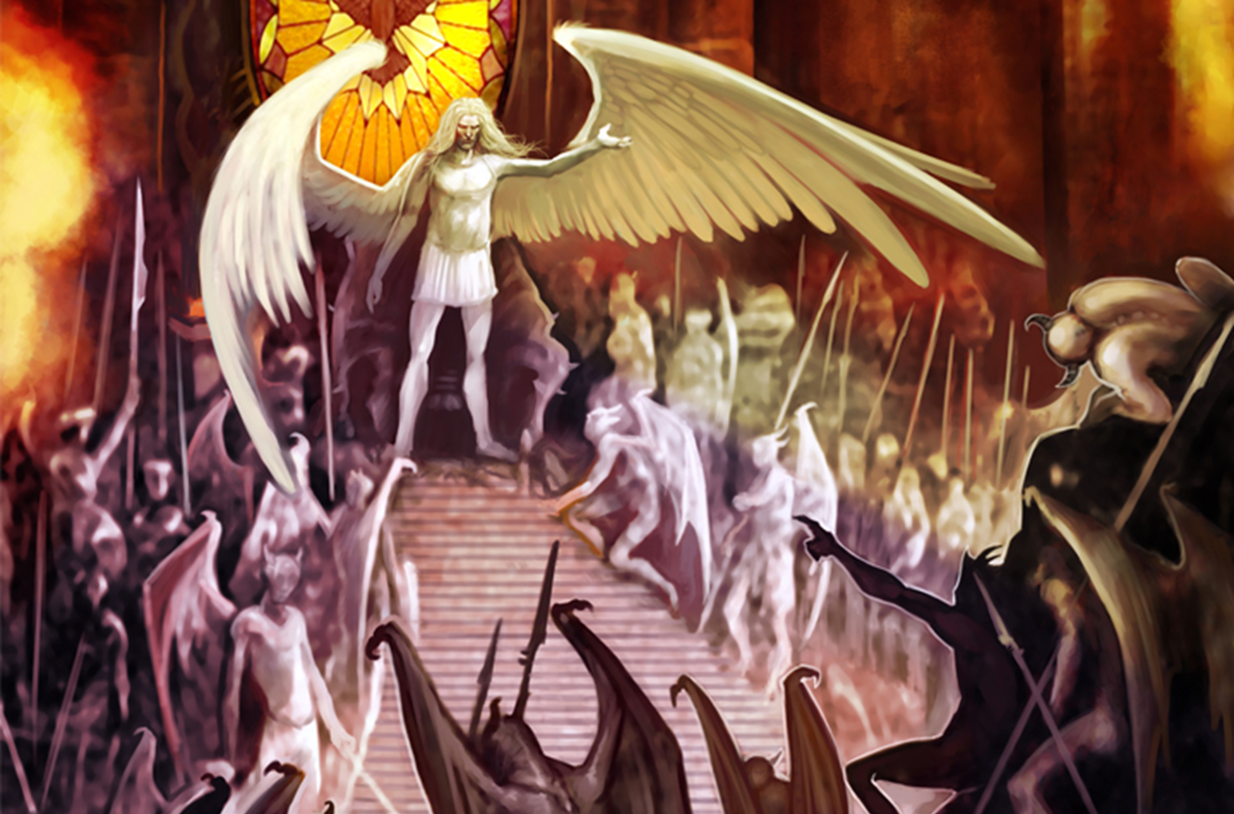 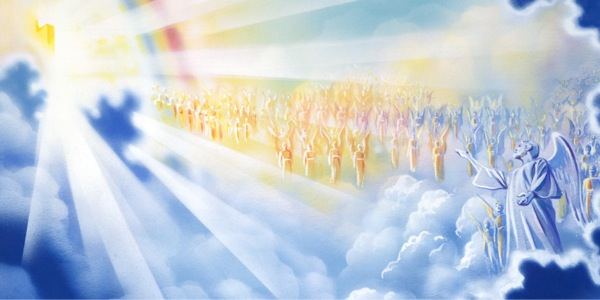 2# In the heaven, as the chief enemy of God and God’s people. (This is his present location - Job 1:6-7)
"Now there was a day when the sons of God came to present themselves before the Lord, and Satan came also among them. And the Lord said unto Satan, Whence comest thou? Then Satan answered the Lord, and said, From going to and fro in the earth, and from walking up and down in it." (Job 1:6-7)
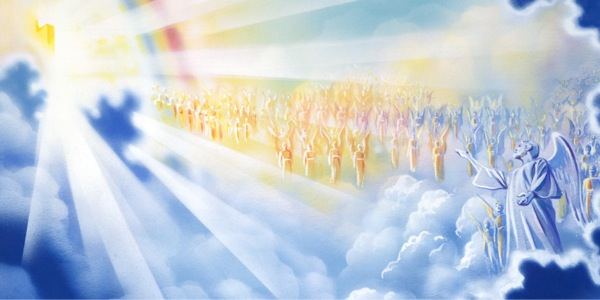 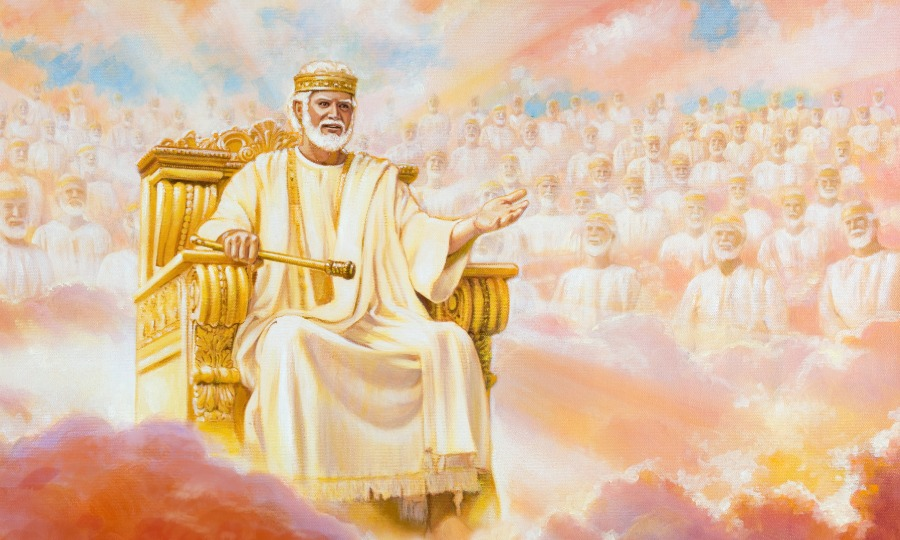 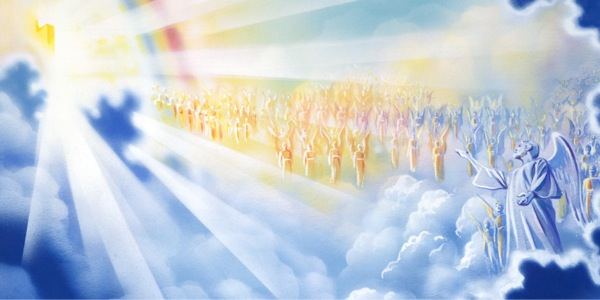 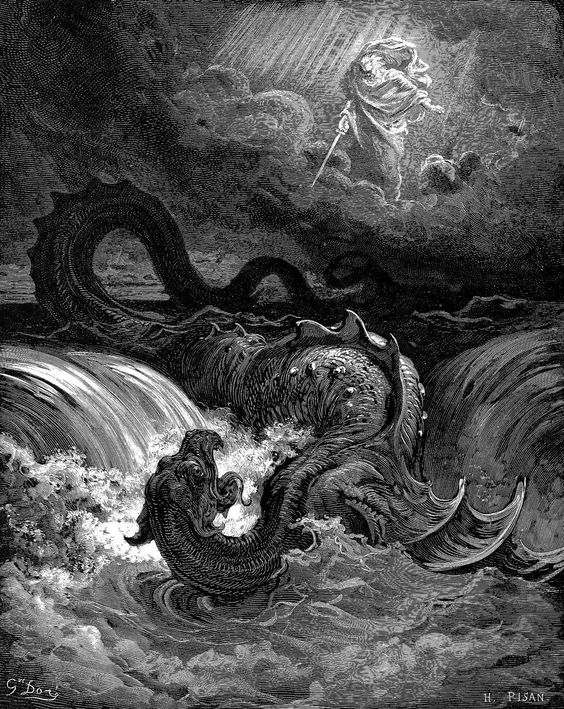 “And the great dragon was cast out, that old serpent, called the Devil, and Satan, which deceiveth the whole world: he was cast out into the earth, and his angels were cast out with him. And I heard a loud voice saying in heaven, Now is come salvation, and strength, and the kingdom of our God, and the power of his Christ: for the accuser of our brethren is cast down, which accused them before our God day and night. And they overcame him by the blood of the Lamb, and by the word of their testimony; and they loved not their lives unto the death.” (Revelation 12:9-11)
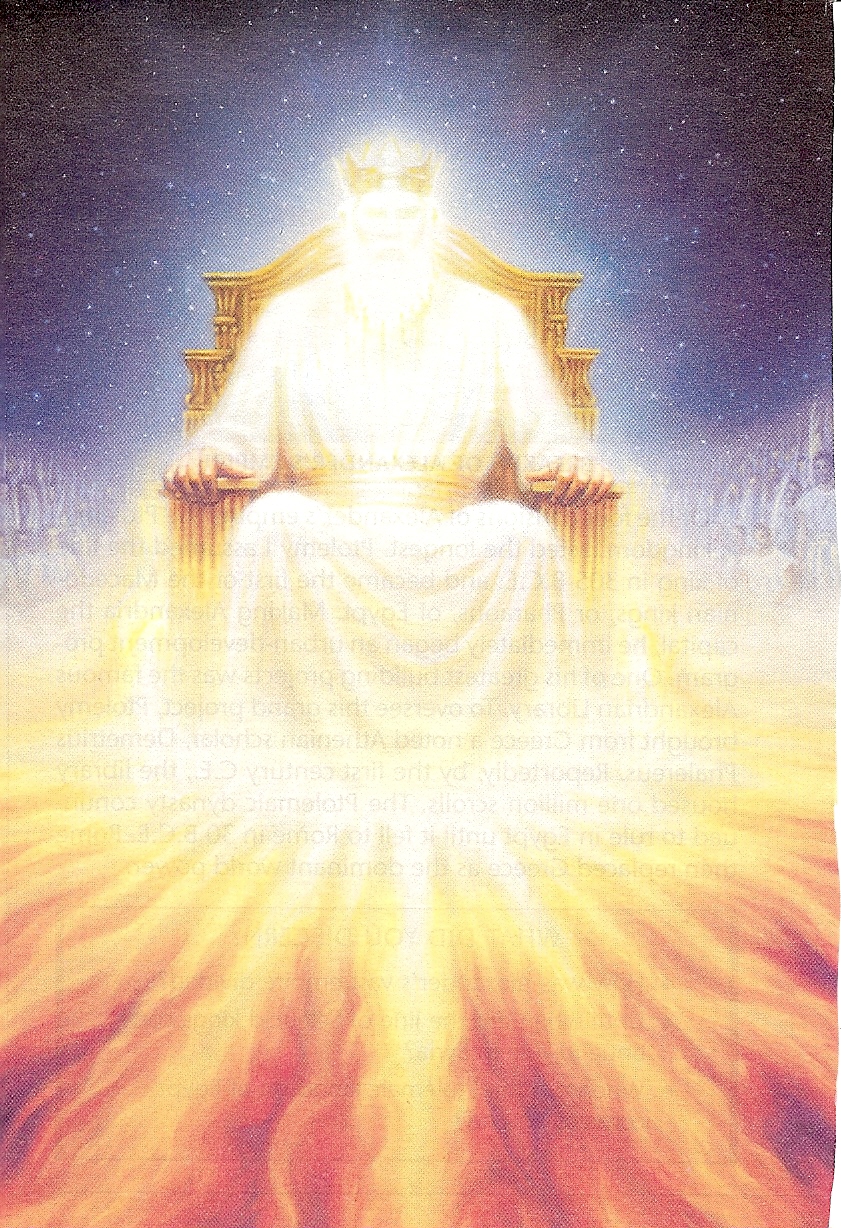 “The accuser of the brethren.”
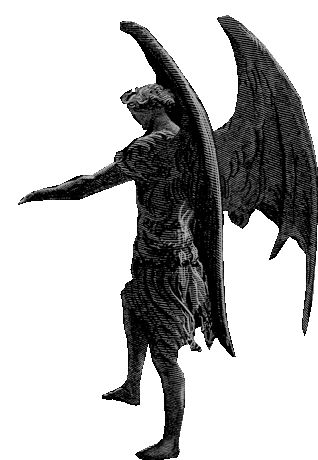 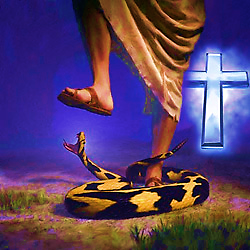 “Blotting out the handwriting of ordinances that was against us, which was contrary to us, and took it out of the way, nailing it to his cross; And having spoiled principalities and powers, he made a shew of them openly, triumphing over them in it.” (Colossians 2:14-15)
“My little children, these things write I unto you, that ye sin not. And if any man sin, we have an advocate with the Father, Jesus Christ the righteous: And he is the propitiation for our sins: and not for ours only, but also for the sins of the whole world.” (1 John 2:1-2)
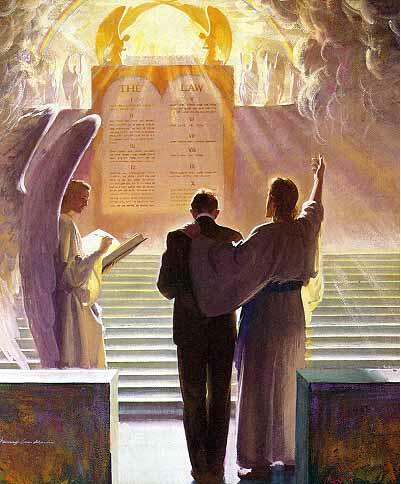 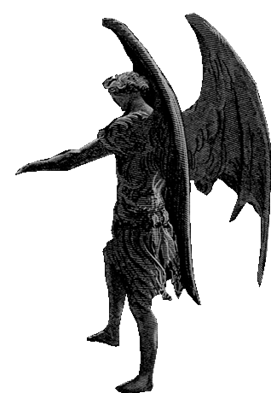 Propitiation - is the act of God, motivated by His immense love, whereby He accepts the blood of Christ as the complete and satisfying sacrifice for all sin, thus establishing a means of reconciliation between God and man.
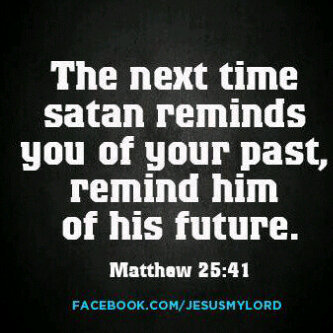 3# On earth as the great deceiver,                                      tempter and enemy of humanity.
“The enemy that sowed them is the devil.” Matthew 13:39
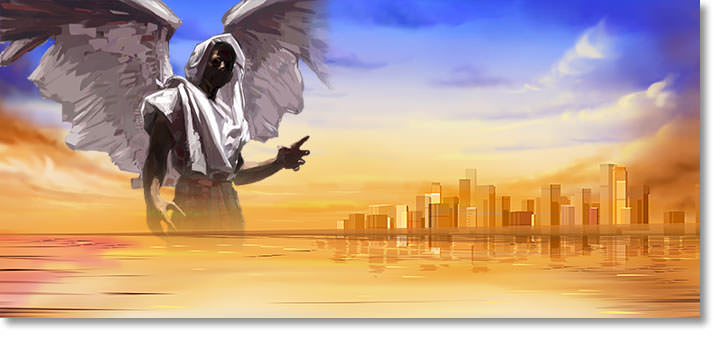 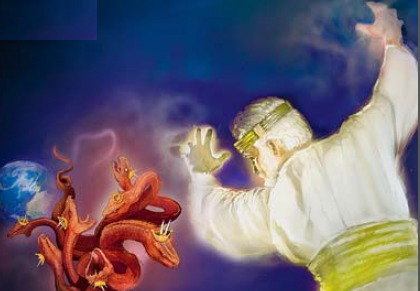 “And the great dragon was cast out, that old serpent, called the Devil, and Satan, which deceiveth the whole world: he was cast out into the earth, and his angels were cast out with him.” (Revelation 12:9)
“Even him, whose coming is after the working of Satan with all power and signs and lying wonders, And with all deceivableness of unrighteousness in them that perish; because they received not the love of the truth, that they might be saved.” 
(2 Thessalonians 2:9-10)
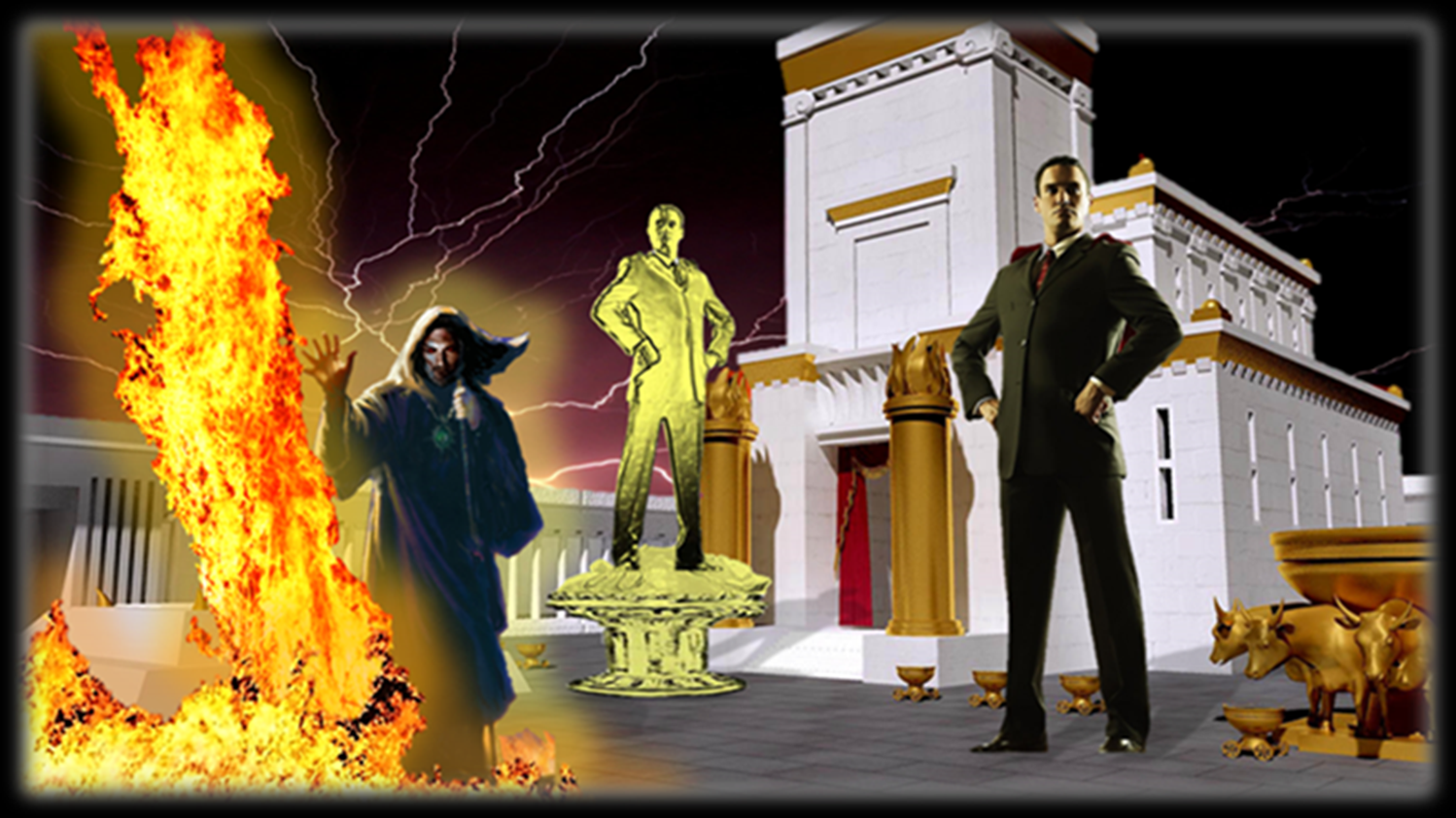 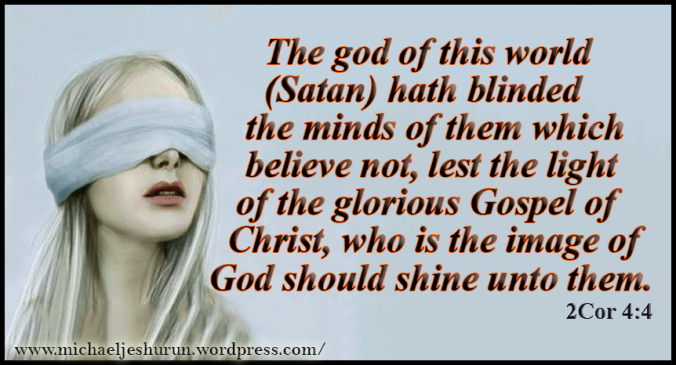 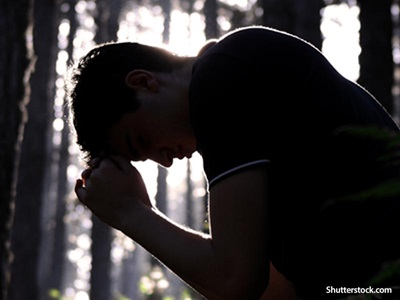 Ephesians 4:27  “Neither give place to the devil.”

Mark 14:38  “Watch ye and pray, lest ye enter into temptation.”
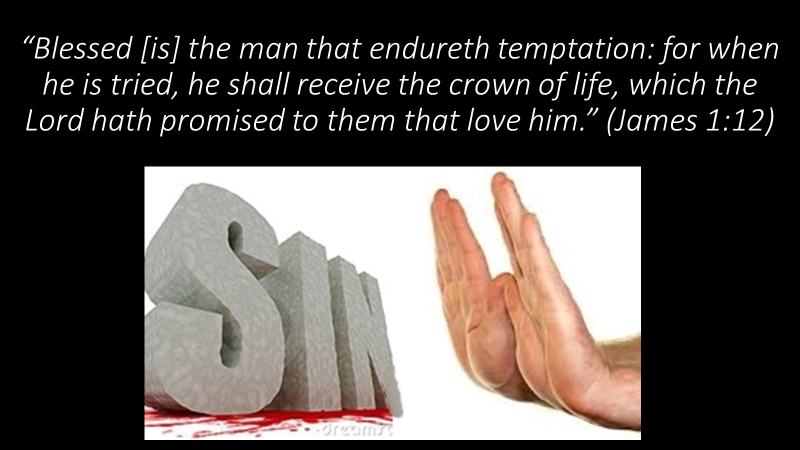 “Put on the whole armour of God, that ye may be able to stand against the wiles of the devil.” (Ephesians 6:11)
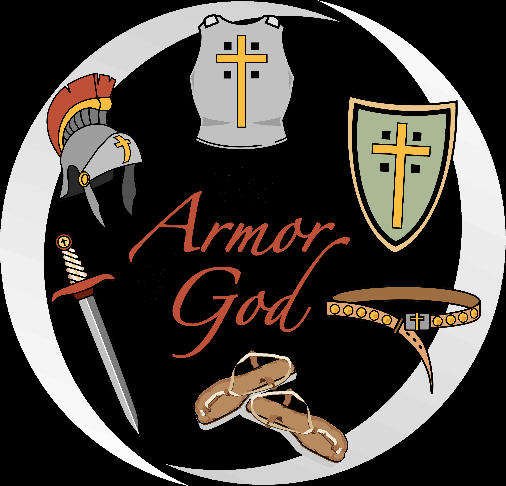 4# On earth only. This will be his first future location.
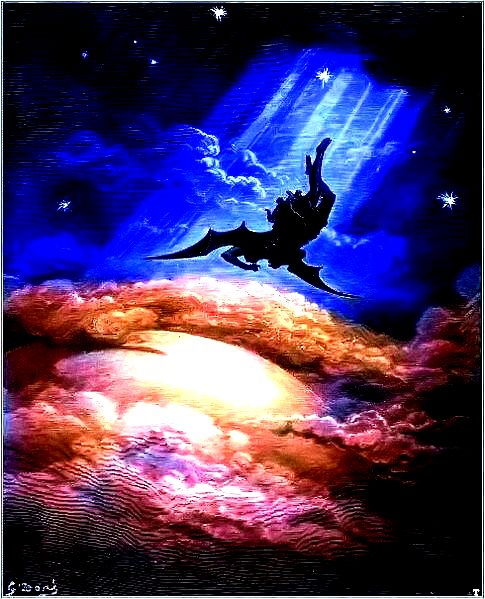 During the final half (3 ½ years) of the coming tribulation, Satan will be cast out of heaven, and his sphere of activities will be limited to this earth -    (See Rev. 12:7-12)
Some believe that this passage refers to his original fall, but this cannot be, as proven by the two phrases, "the accuser of our brethren," and "by the blood of the lamb."
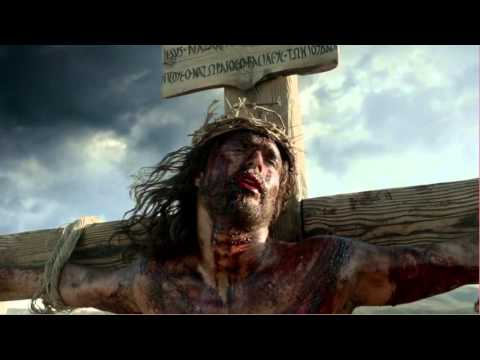 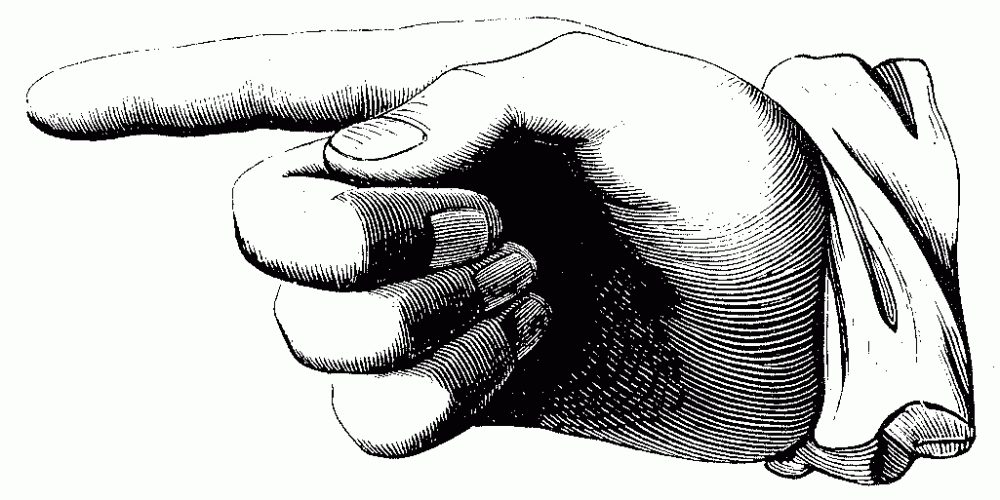 In other words, at the time of his first fall there were no "brethren" to accuse, and the blood of God’s perfect Lamb had not yet been spilled.
Also to be noted in this passage is the phrase, “For the devil is come down unto you, having great wrath, because he knoweth that he hath but a short time." 
How will the devil know this? From reading the book of Daniel. When he came to chapter 9 and read about the seventy weeks, he then understood the length of the tribulation to be seven years.
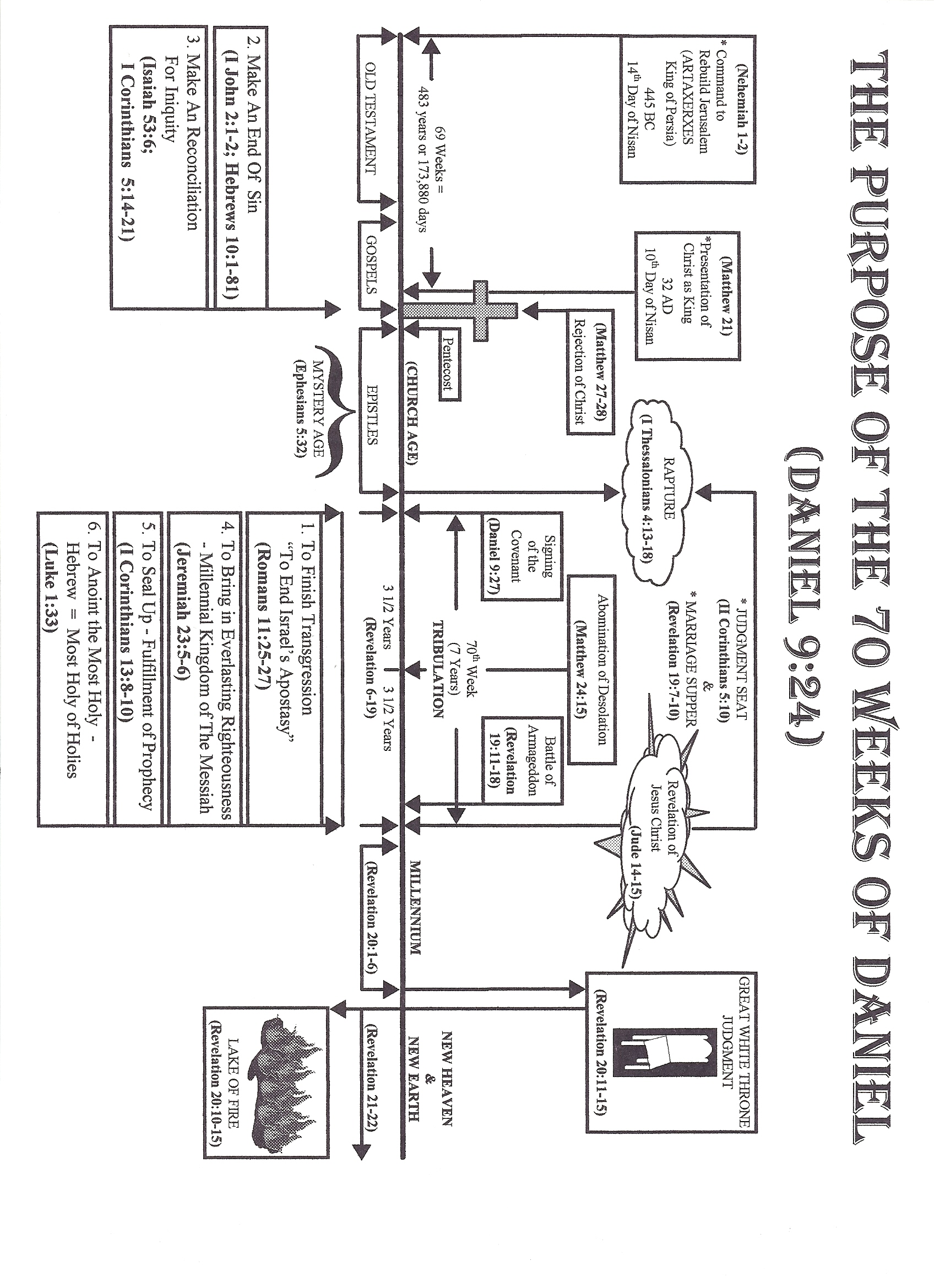 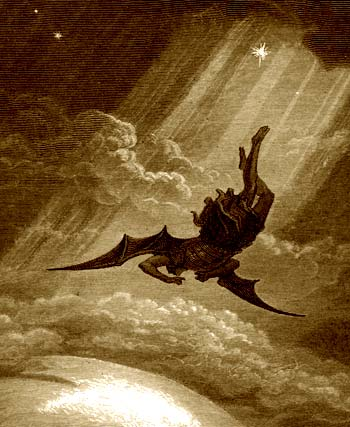 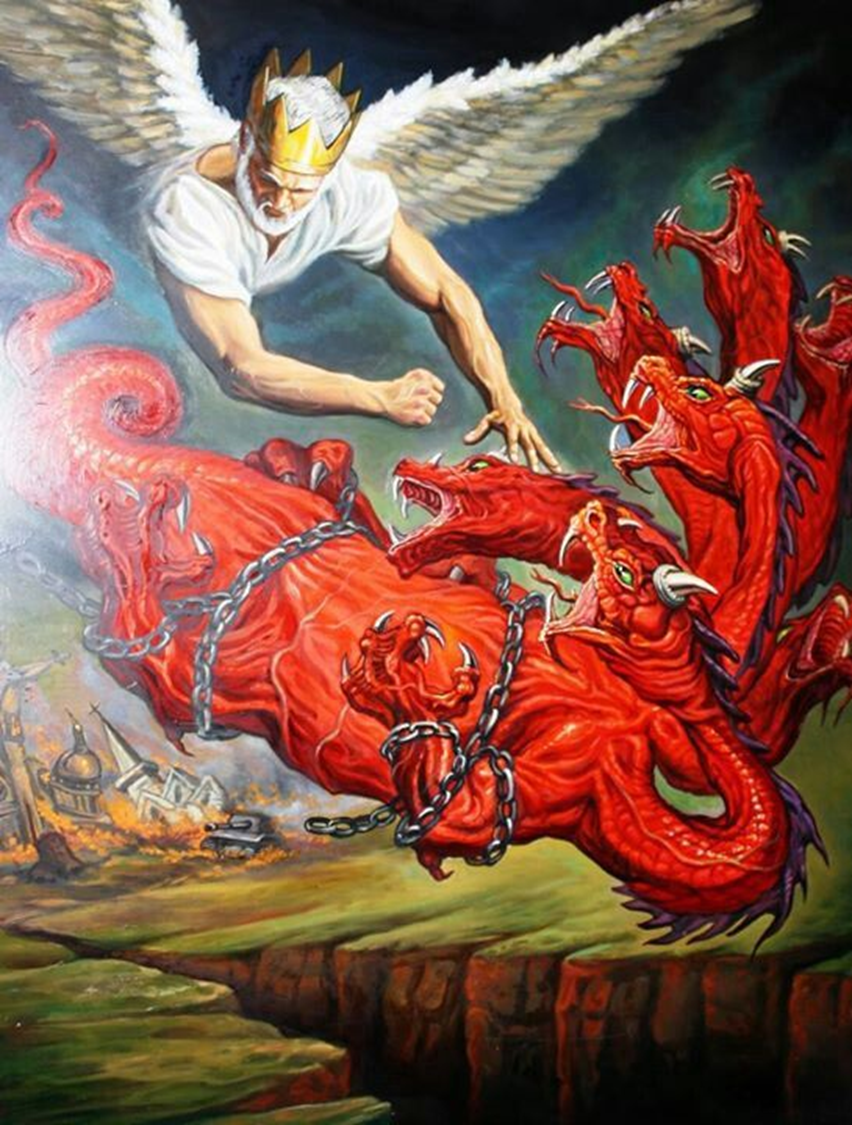 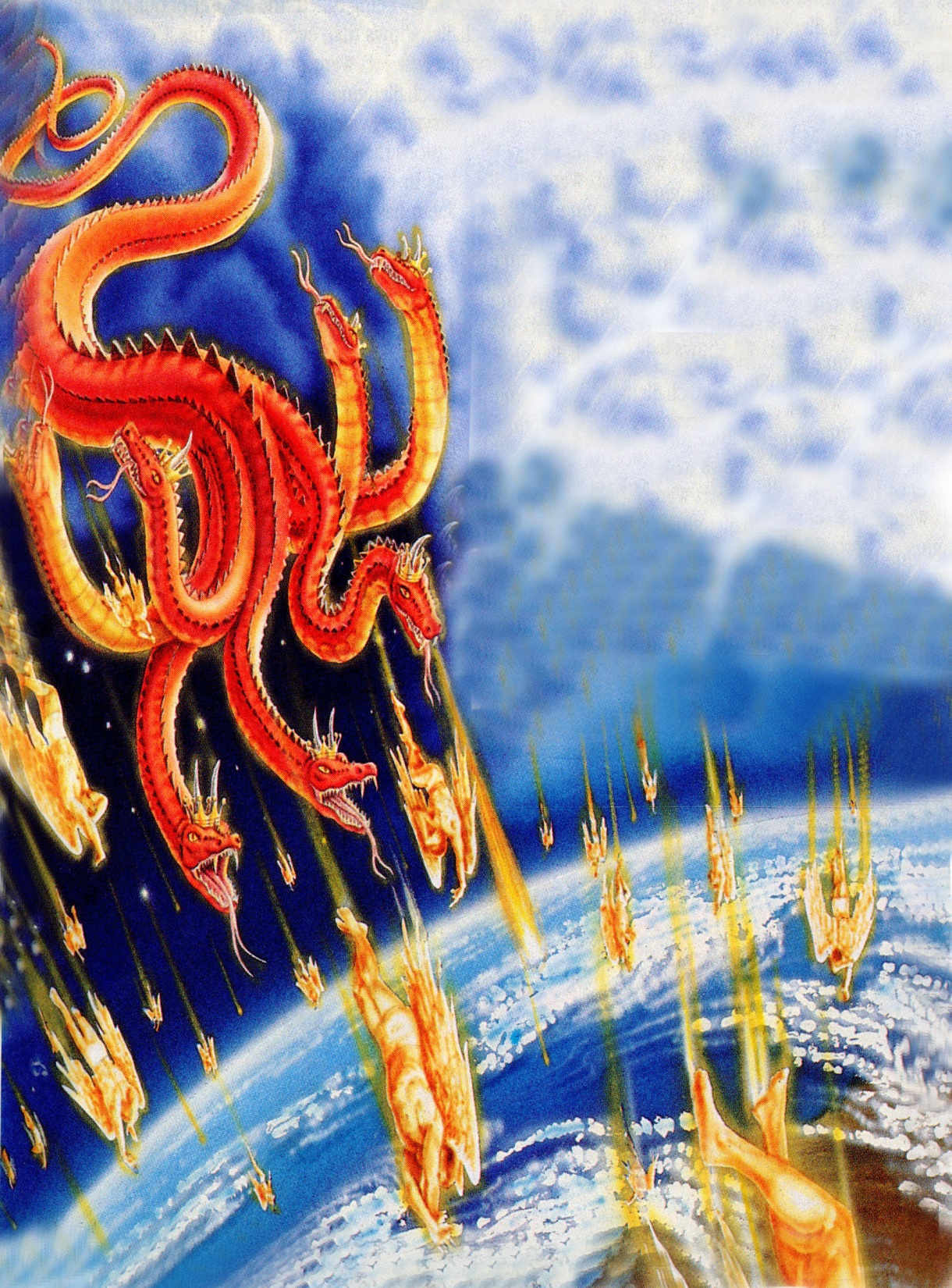 “Woe to the inhabiters of the earth and of the sea! for the devil is come down unto you, having great wrath, because he knoweth that he hath but a
 short time.”
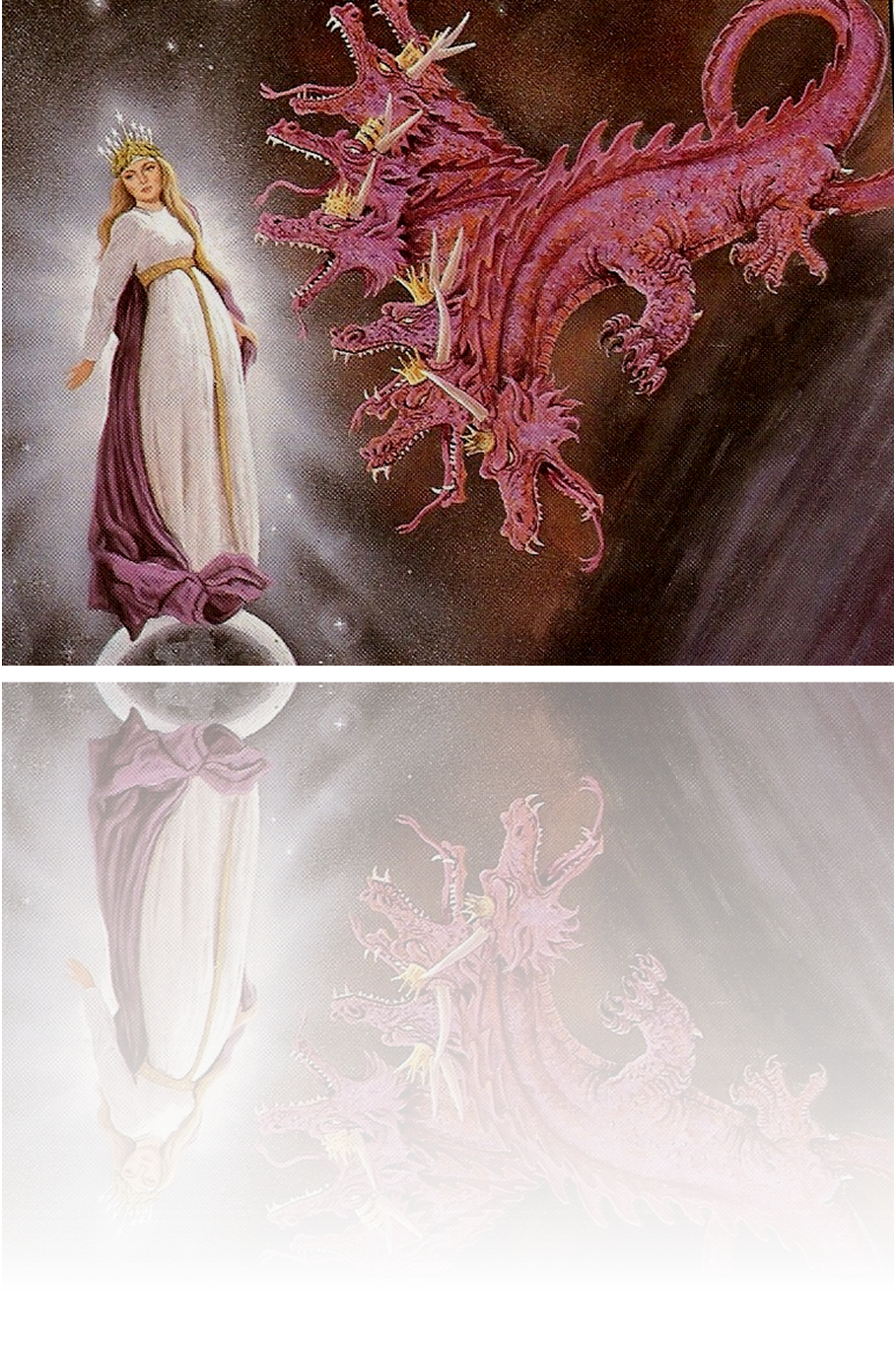 “And when the dragon saw that he was cast unto the earth, he persecuted the woman which brought forth the man child.”
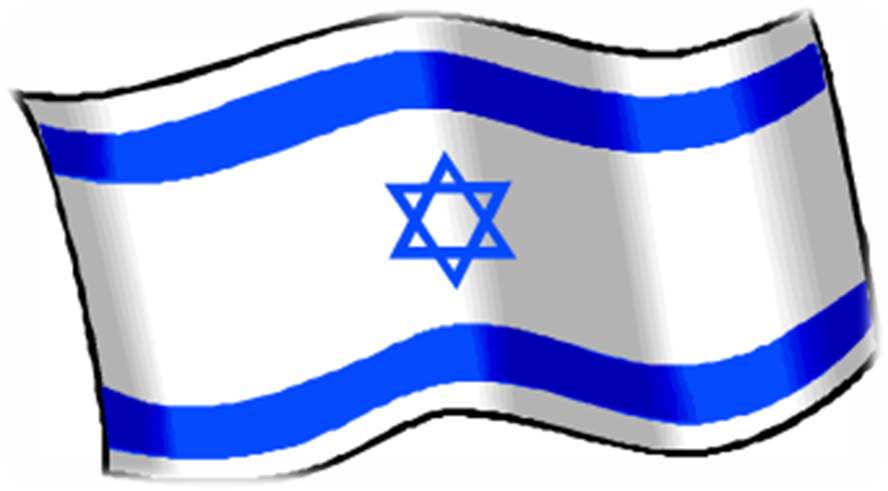 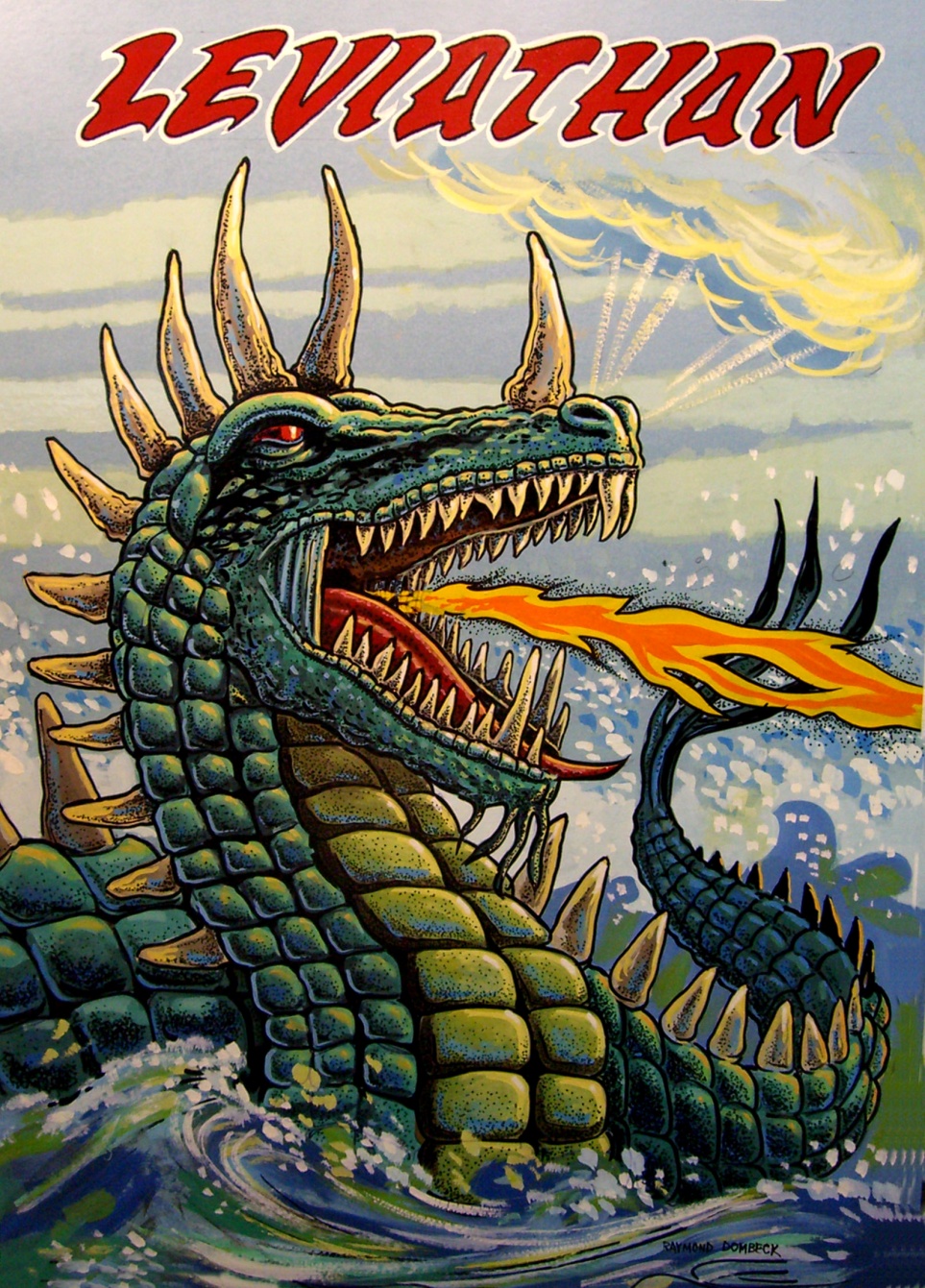 “And the serpent cast out of his mouth water as a flood after the woman, that he might cause her to be carried away of the flood. And the earth helped the woman, and the earth opened her mouth, and swallowed up the flood which the dragon cast out of his mouth.”
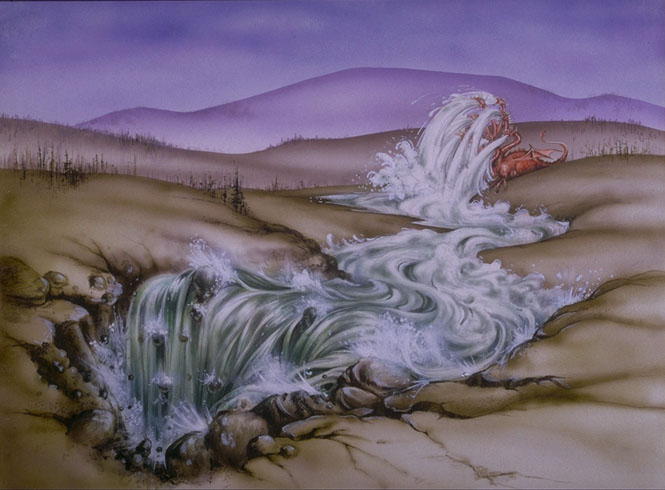 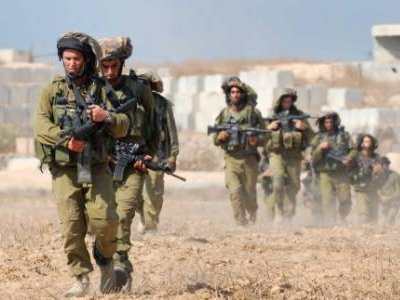 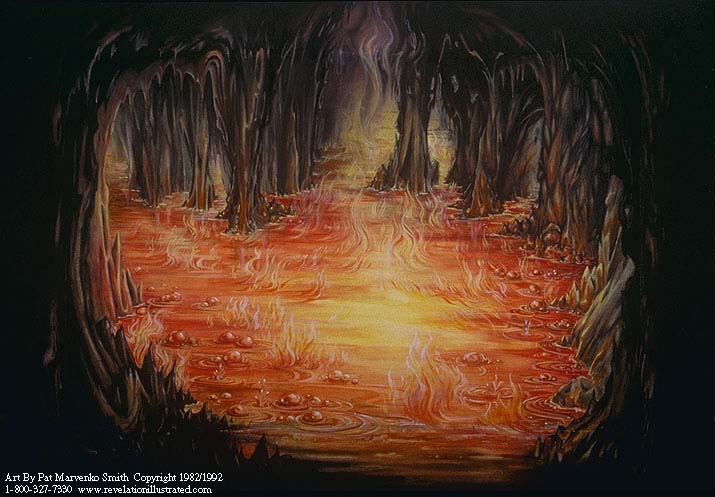 5# In the bottomless pit.This will be his second future location.
Immediately after Christ’s great victory at Armageddon,                   we read the following words:
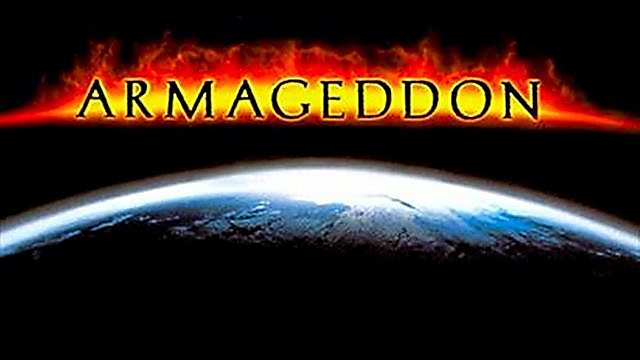 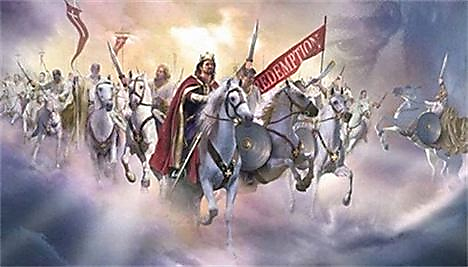 "And I saw an angel come down from heaven, having the key of the bottomless pit and a great chain in his hand. And he laid hold on the dragon, that old serpent, which is the Devil, and Satan, and bound him a thousand years, and cast him into the bottomless pit, and shut him up, and set a seal upon him, that he should deceive the nations no more, till the thousand years should be fulfilled: and after that he must be loosed a little season." (Revelation 20:1-3)
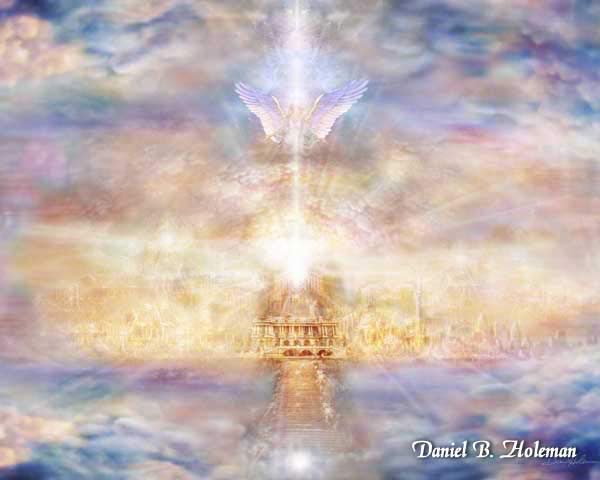 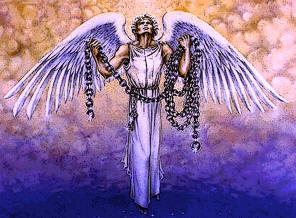 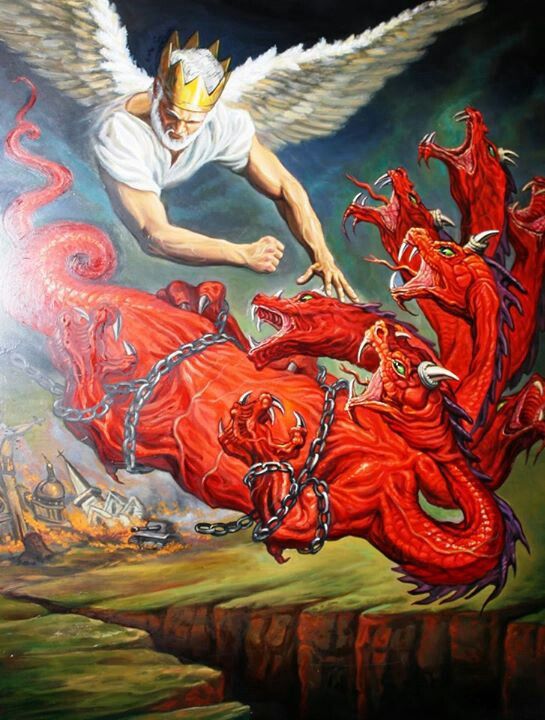 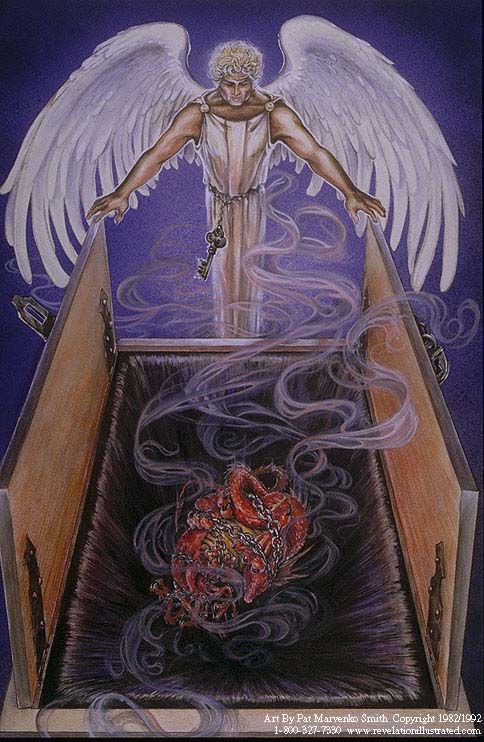 Judgment of the sheep and the goats“Establishment of Christ Earthly Kingdom”(Matthew 25:31–46)
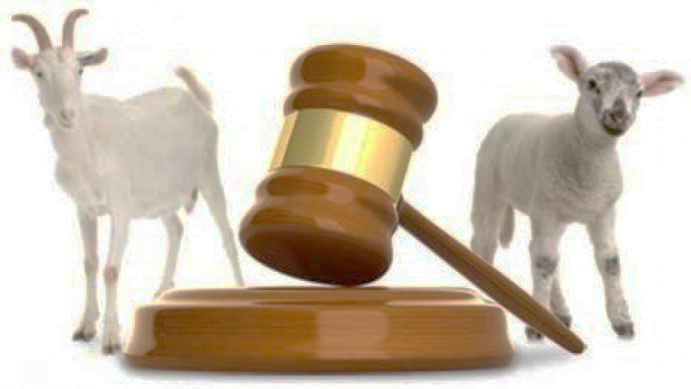 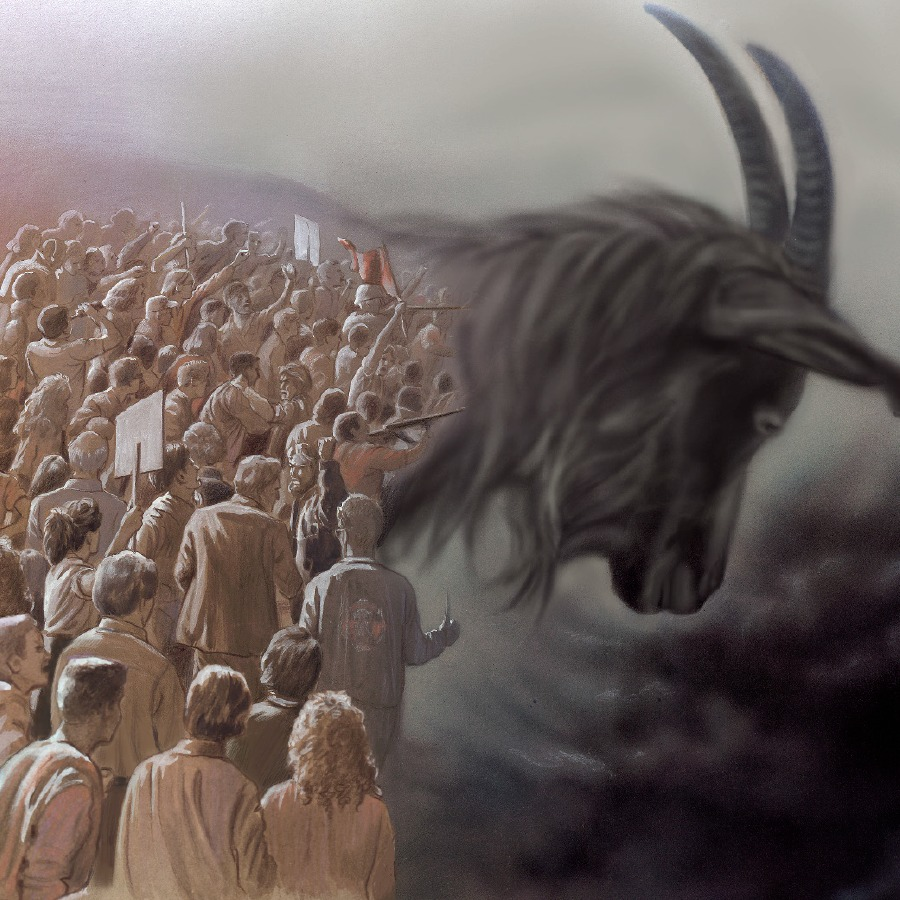 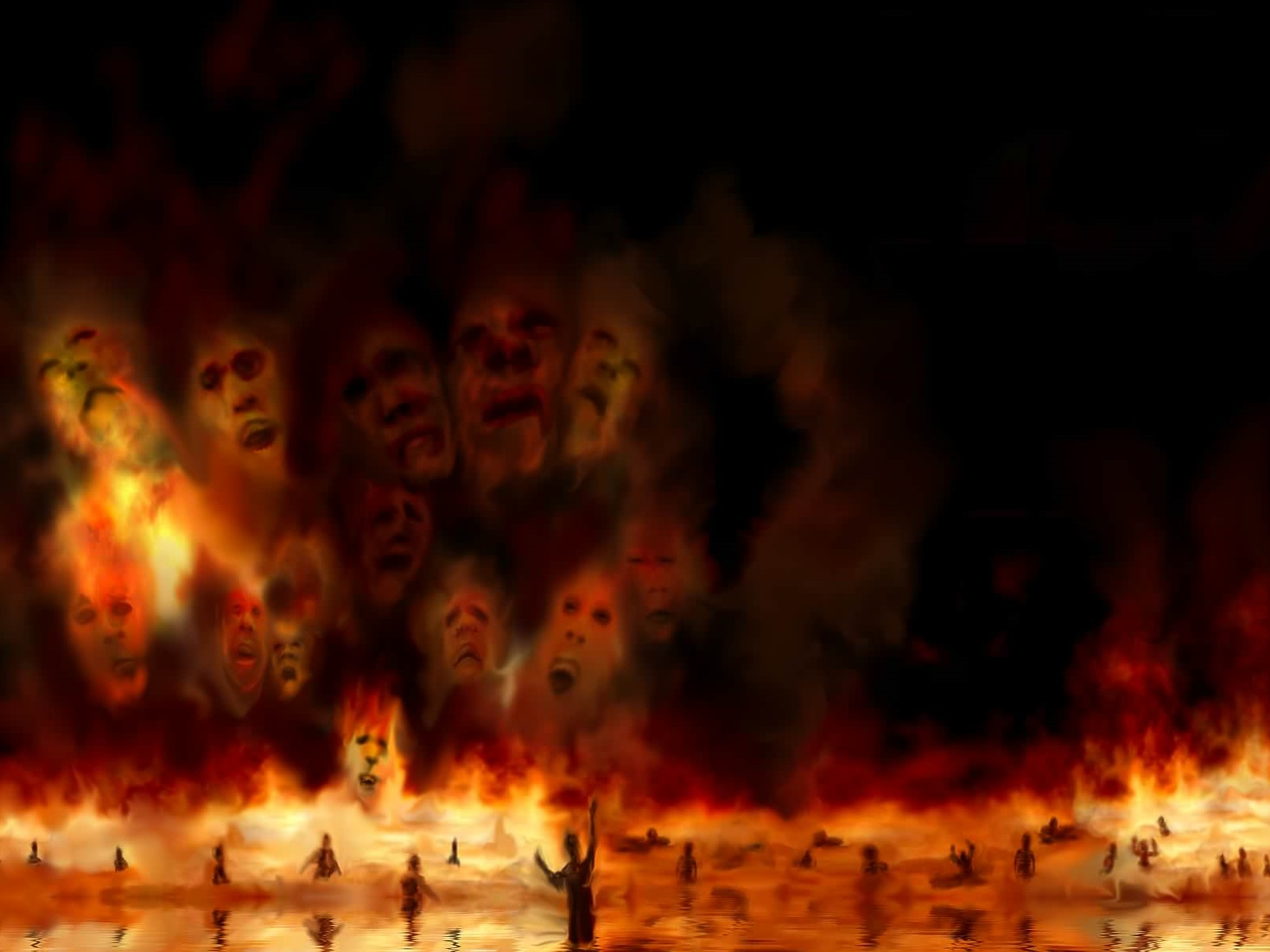 (Matthew 13:41-42) “The Son of man shall send forth his angels, and they shall gather out of his kingdom all things that offend, and them which do iniquity; And shall cast them into a furnace of fire: there shall be wailing and gnashing of teeth.”
(Matthew 13:49-50) “So shall it be at the end of the world: the angels shall come forth, and sever the wicked from among the just, And shall cast them into the furnace of fire: there shall be wailing and gnashing of teeth.”
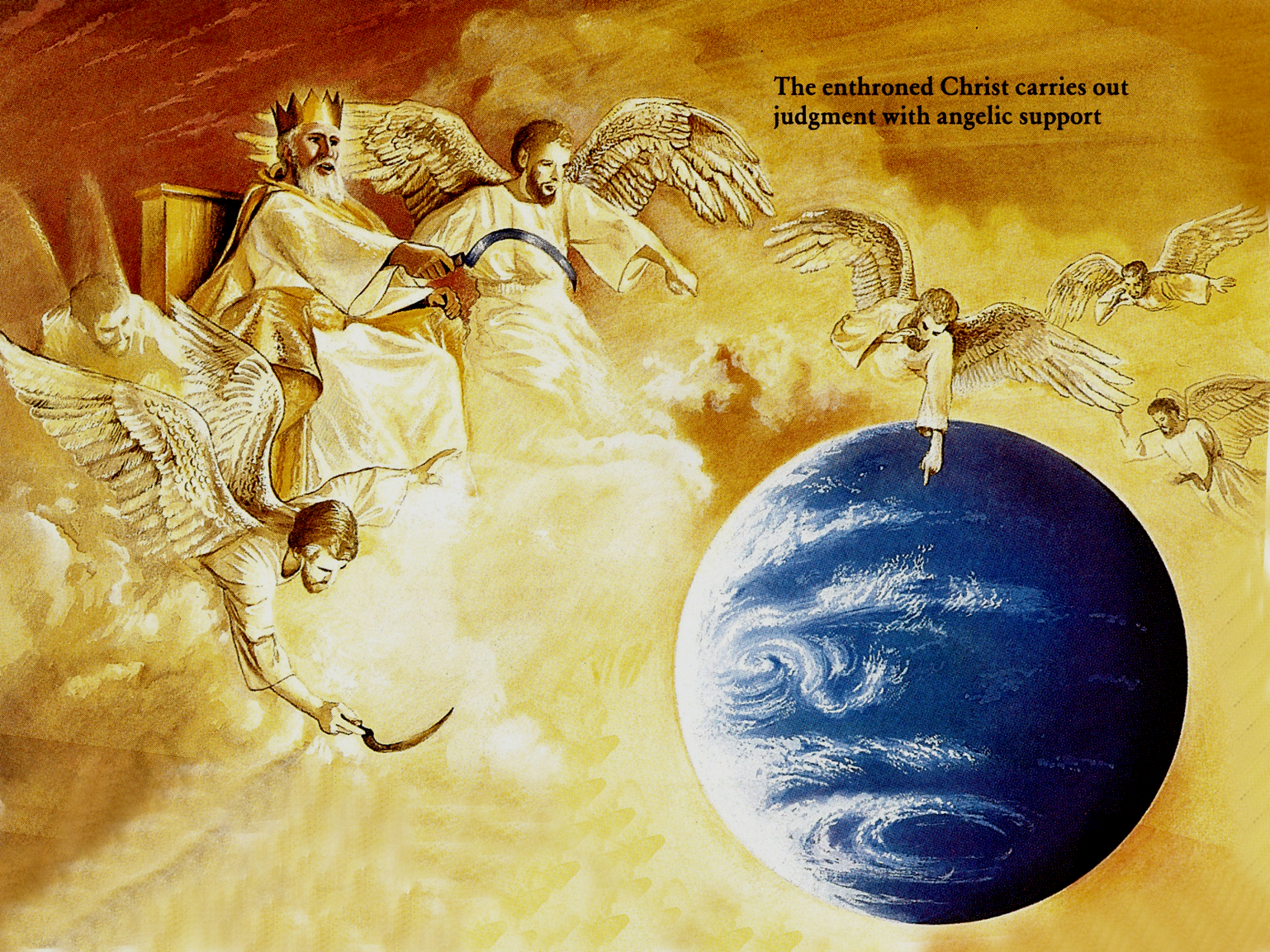 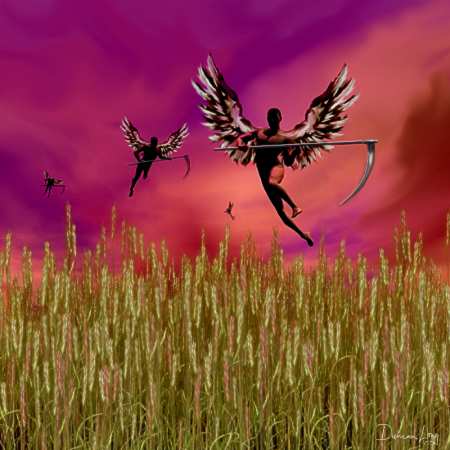 (Revelation 14:14-20)“The Harvest”
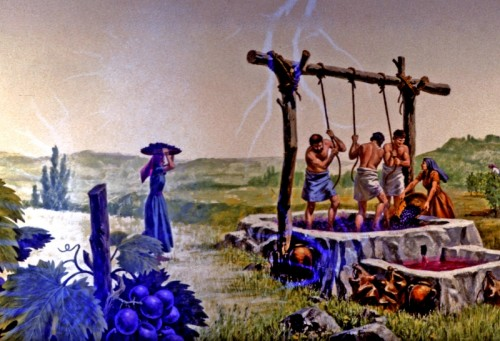 “And the winepress was trodden without the city, and blood came out of the winepress, even unto the horse bridles, by the space of a thousand and six hundred furlongs (184 miles).” (Revelation 14:20)
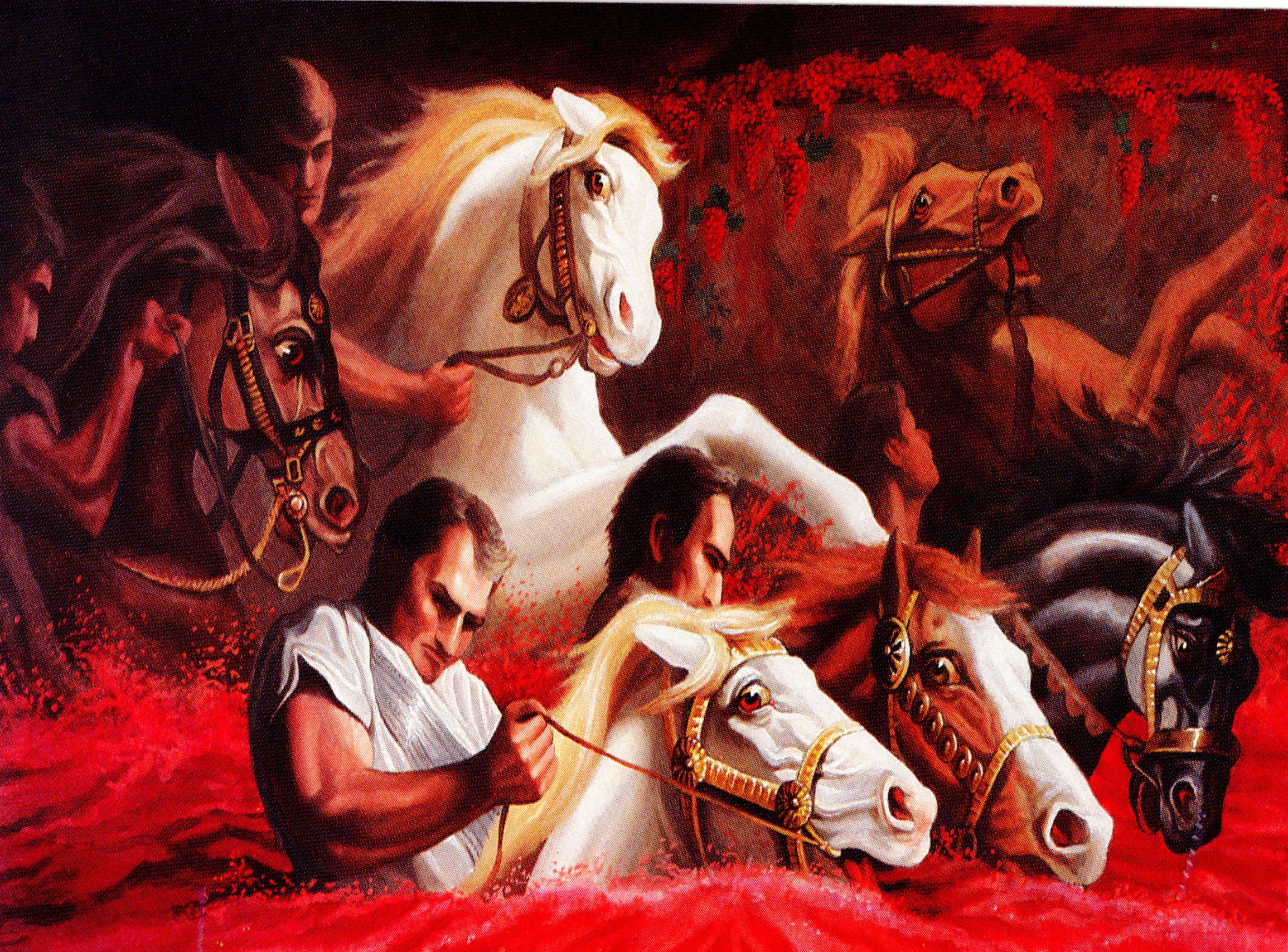 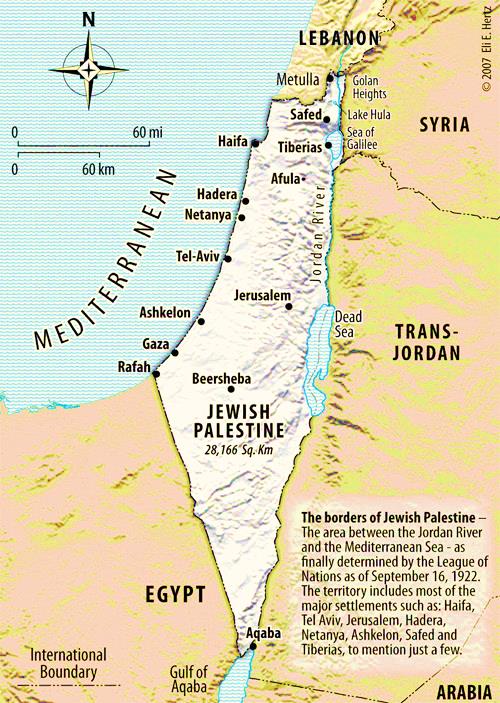 (184 miles)
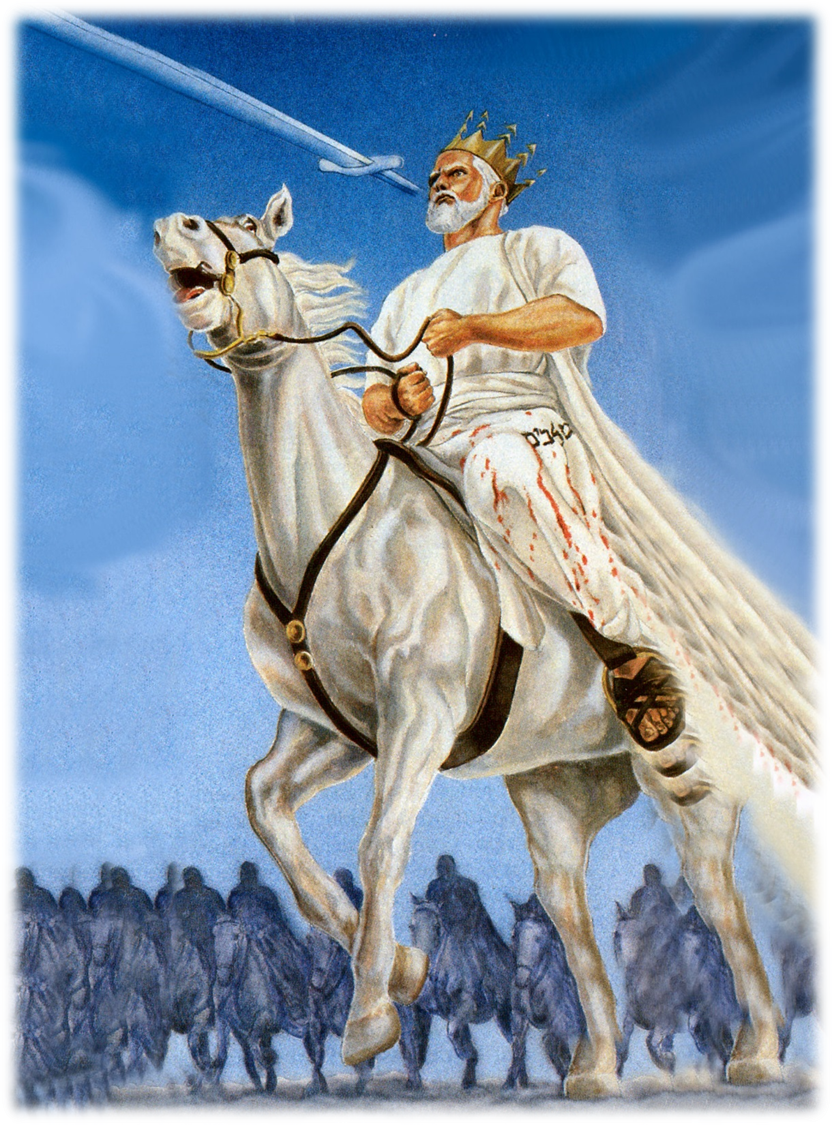 (Revelation 19:15) “And out of his mouth goeth a sharp sword, that with it he should smite the nations: and he shall rule them with a rod of iron: and he treadeth the winepress of the fierceness and wrath of Almighty God.”
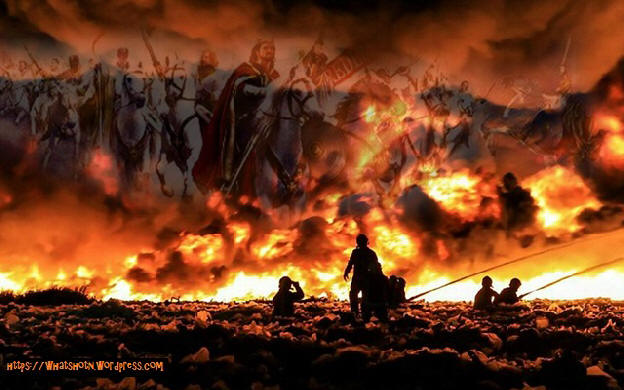 (Matthew 24:30-31) “And then shall appear the sign of the Son of man in heaven: and then shall all the tribes of the earth mourn, and they shall see the Son of man coming in the clouds of heaven with power and great glory. And he shall send his angels with a great sound of a trumpet, and they shall gather together his elect from the four winds, from one end of heaven to the other.”
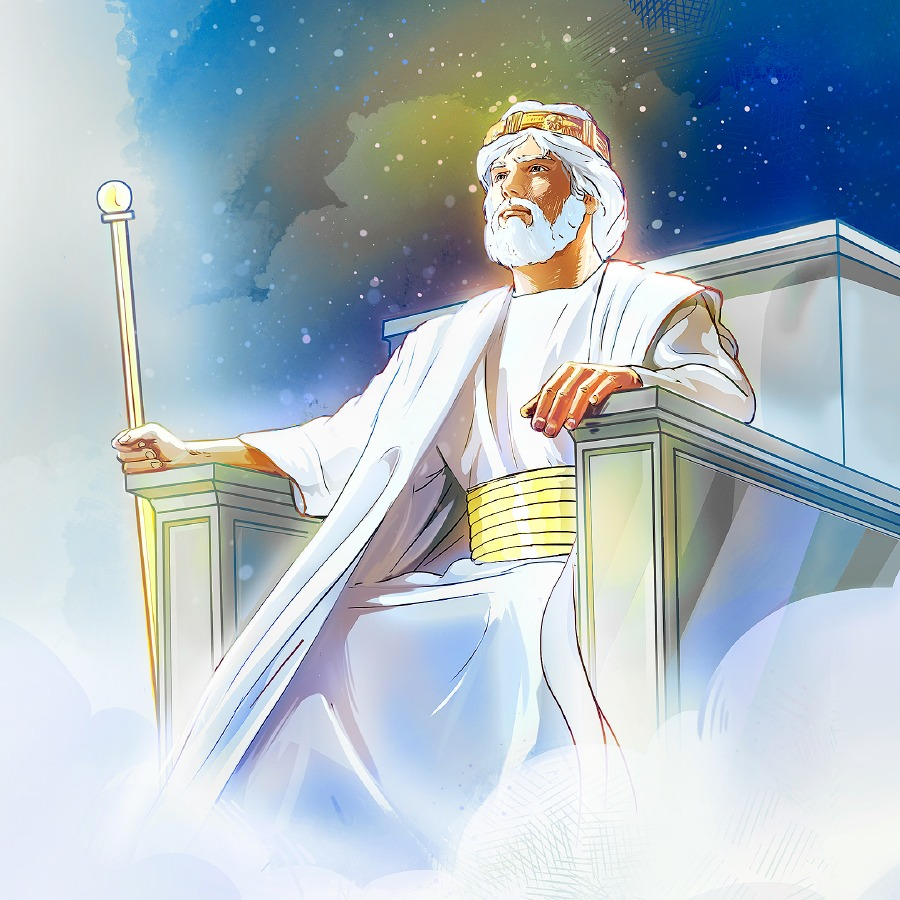 (Matthew 25:32-34) “And before him shall be gathered all nations: and he shall separate them one from another, as a shepherd divideth his sheep from the goats: And he shall set the sheep on his right hand, but the goats on the left. Then shall the King say unto them on his right hand, Come, ye blessed of my Father, inherit the kingdom prepared for you from the foundation of the world.”
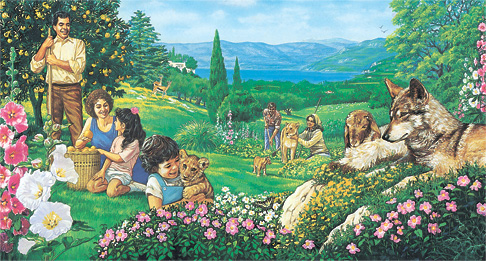 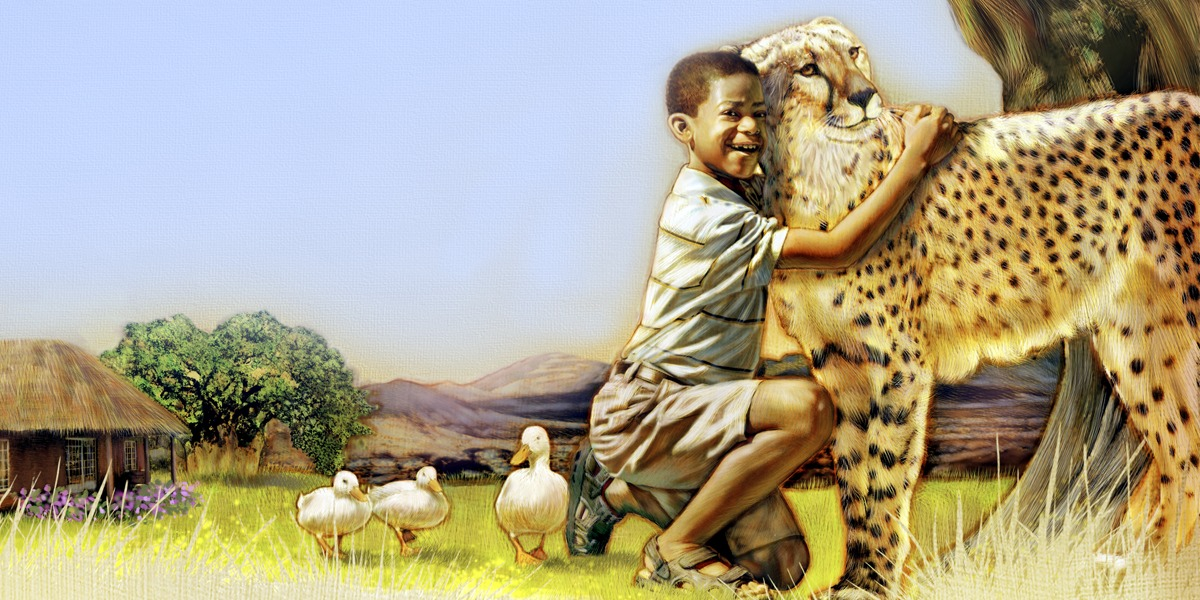 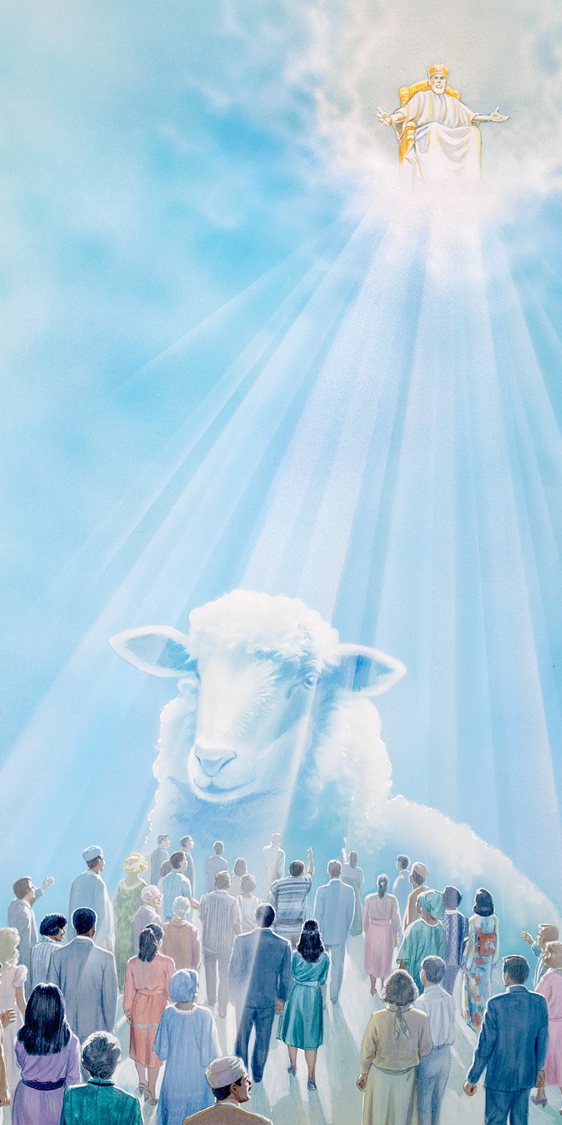 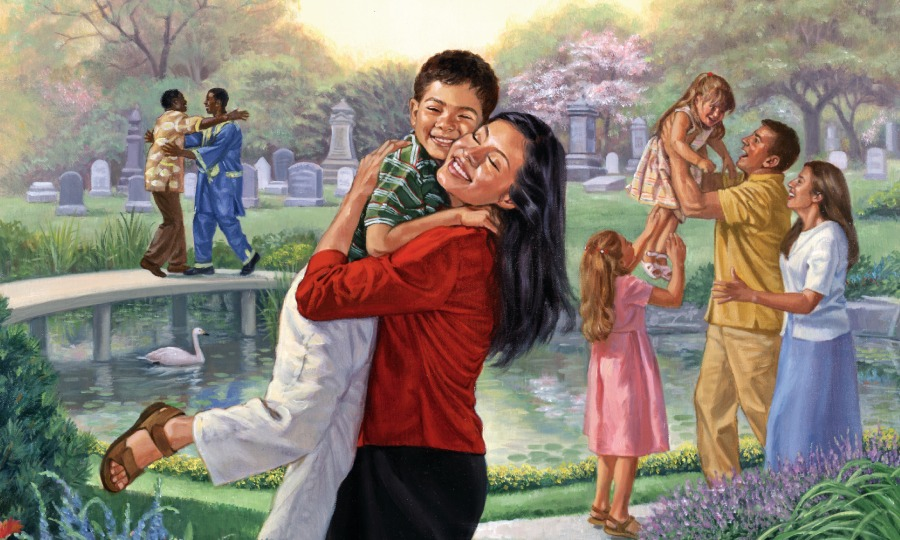 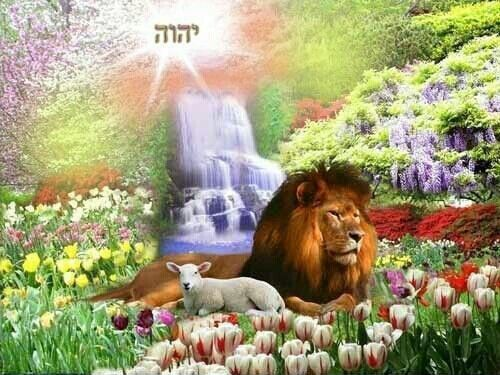 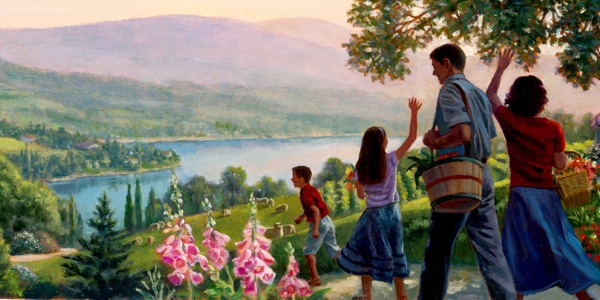 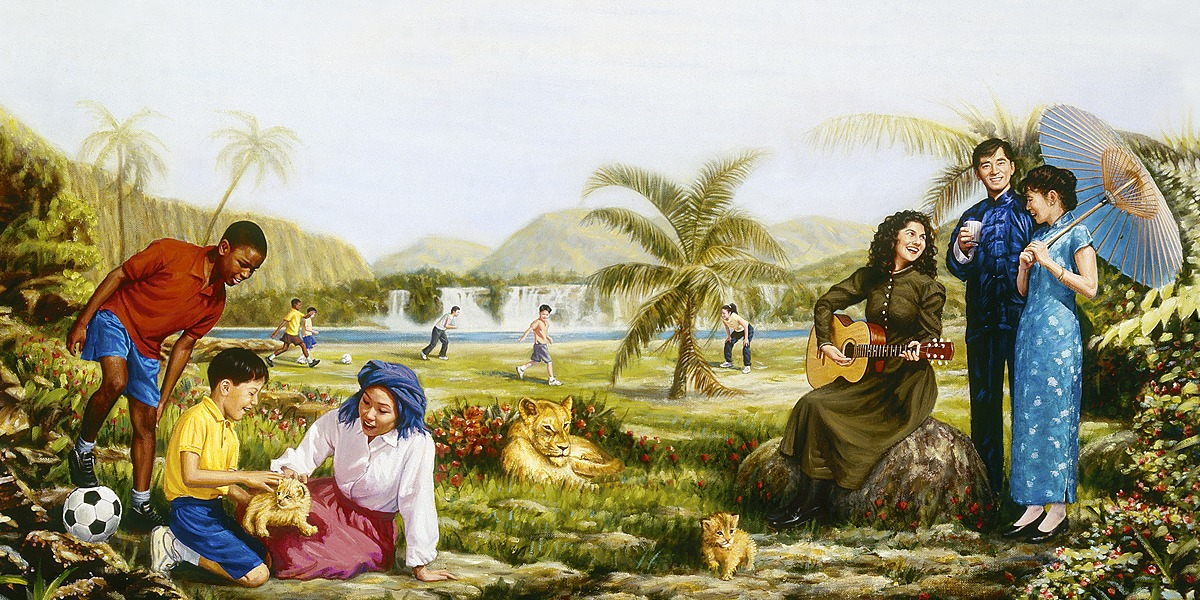 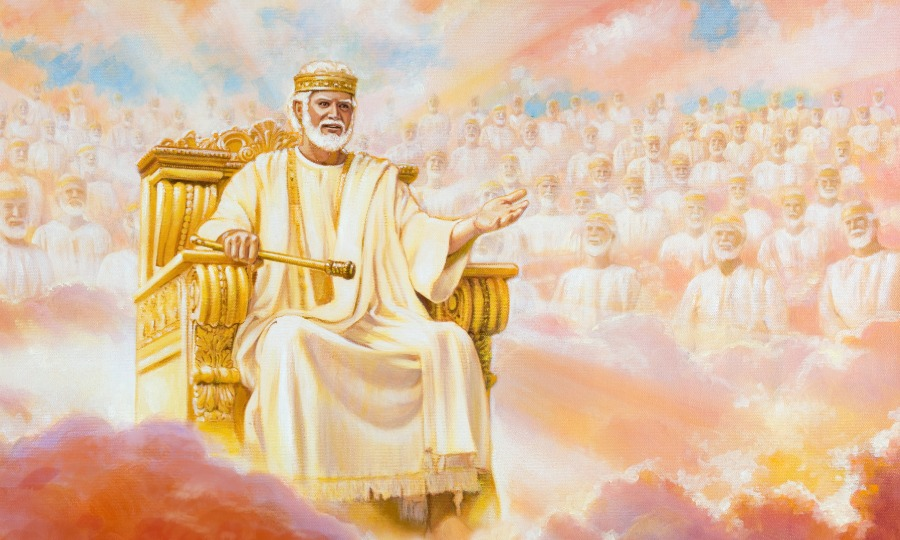 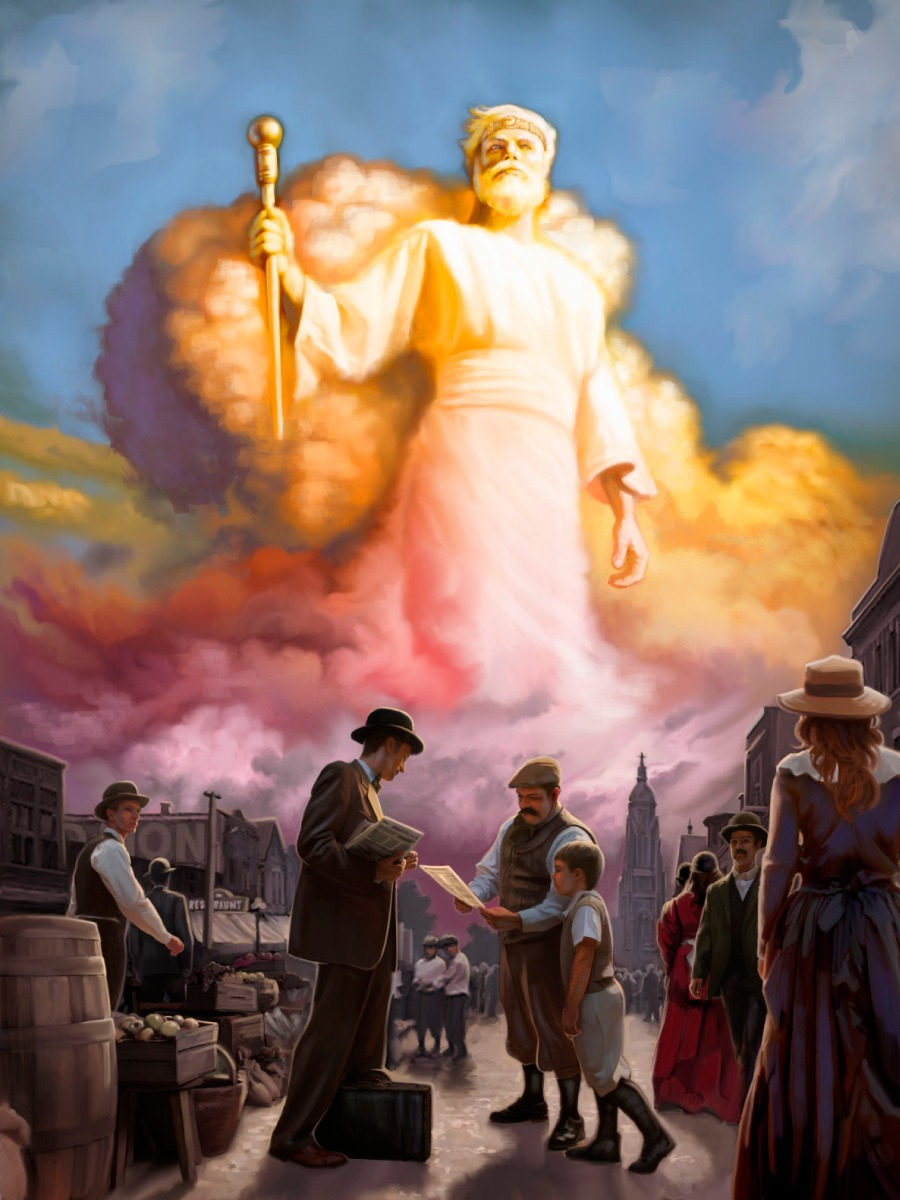 6# On earth for the last time after the millennium. This will be his third future location.
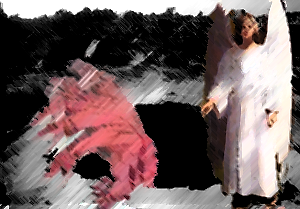 "And when the thousand years are expired, Satan shall be loosed out of his prison, and shall go out to deceive the nations which are in the four quarters of the earth, Gog (ruler) and Magog (head), to gather them together to battle: the number of whom is as the sand of the sea. And they went up on the breadth of the earth, and compassed the camp of the saints about, and the beloved city: and fire came down from God out of heaven and devoured them." 
(Revelation 20:7-9)
Magog – 5 times
Gog – 9 times
1Ch 5:4 The sons of Joel; Shemaiah his son, Gog his son, Shimei his son,
 Eze 38:2 Son of man, set thy face against Gog, the land of Magog, the chief prince of Meshech and Tubal, and prophesy against him,
 Eze 38:3 And say, Thus saith the Lord GOD; Behold, I am against thee, O Gog, the chief prince of Meshech and Tubal:
Re 20:8 And shall go out to deceive the nations which are in the four quarters of the earth, Gog and Magog, to gather them together to battle: the number of whom is as the sand of the sea.
Eze 38:2 Son of man, set thy face against Gog, the land of Magog, the chief prince of Meshech and Tubal, and prophesy against him, 
Eze 39:6 And I will send a fire on Magog, and among them that dwell carelessly in the isles: and they shall know that I am the LORD. 
Re 20:8 And shall go out to deceive the nations which are in the four quarters of the earth, Gog and Magog, to gather them together to battle: the number of whom is as the sand of the sea.
Gog = A symbolic name for some future Antichrist ruler.
Magog =  A barbarous northern nation or region.
Where will Satan get this mighty army? 
They will consist of many of the millions born during the millennium of saved parents who survived the great tribulation and entered the Kingdom. 
Many of these "kingdom kids" will refuse to accept Christ, in spite of their perfect environment, giving King Jesus lip service to be sure, but retaining unregenerate hearts all the while. 
Thus, when Satan is released, they will eagerly join his revolt against God’s anointed.
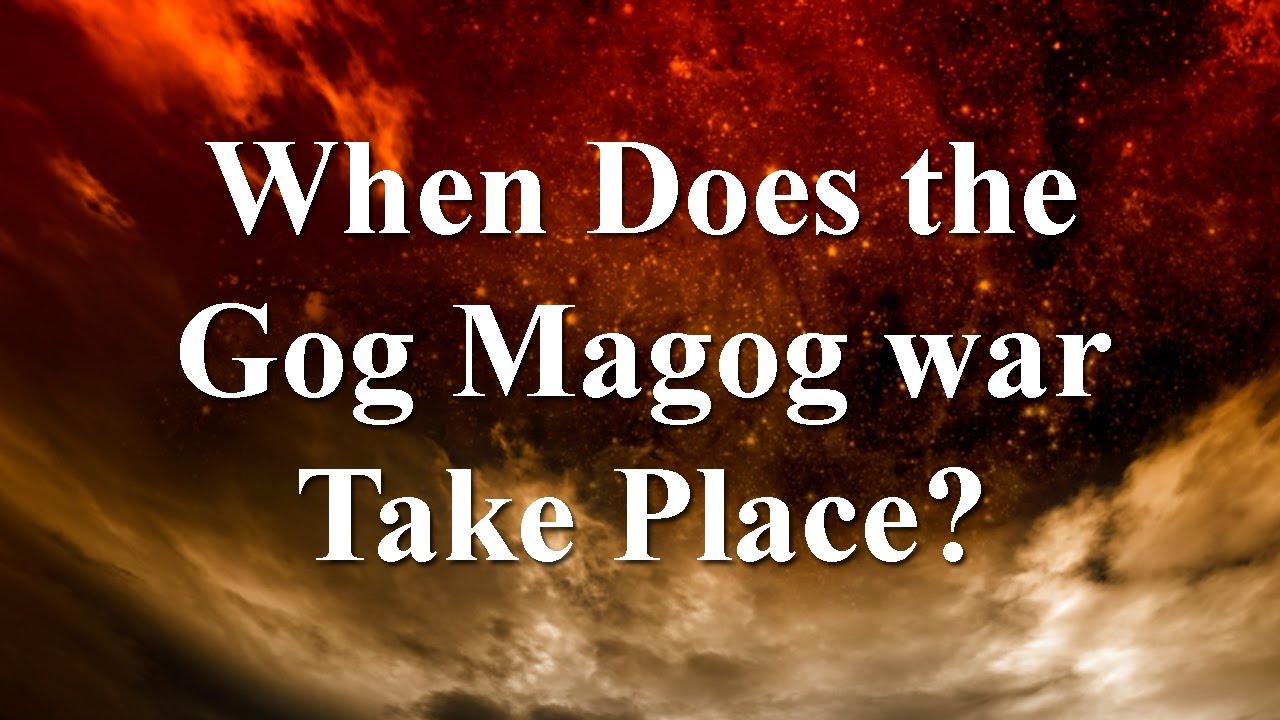 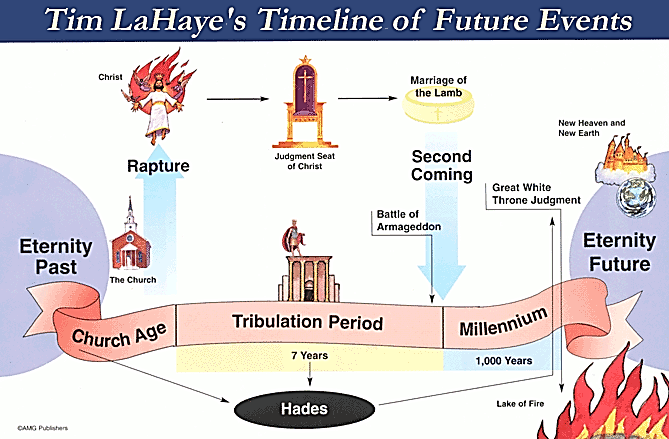 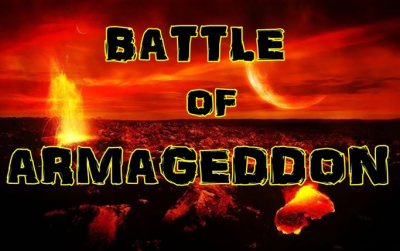 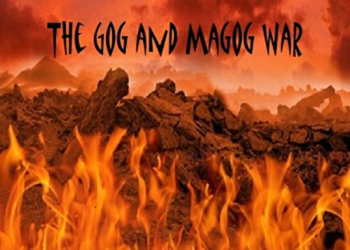 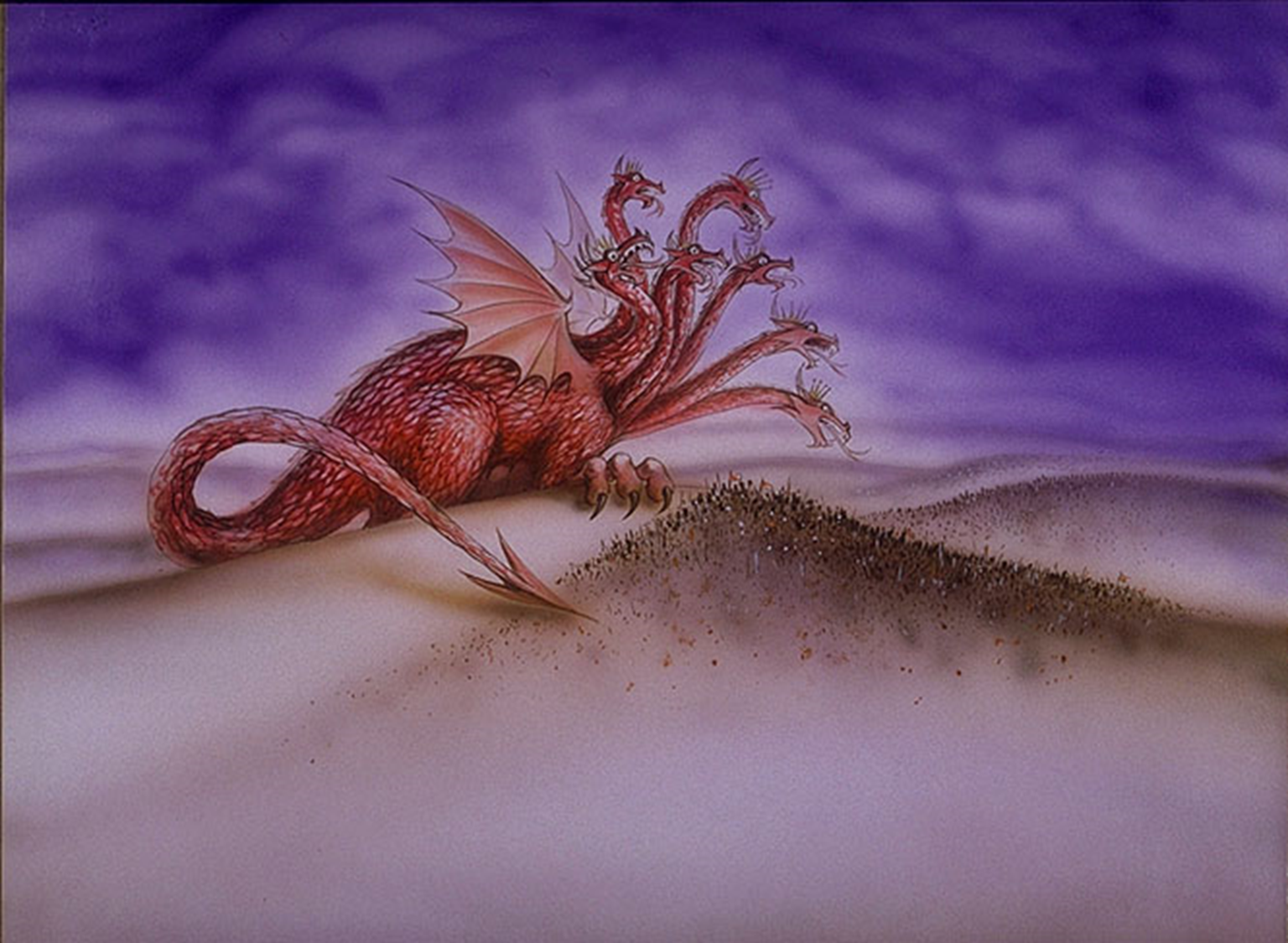 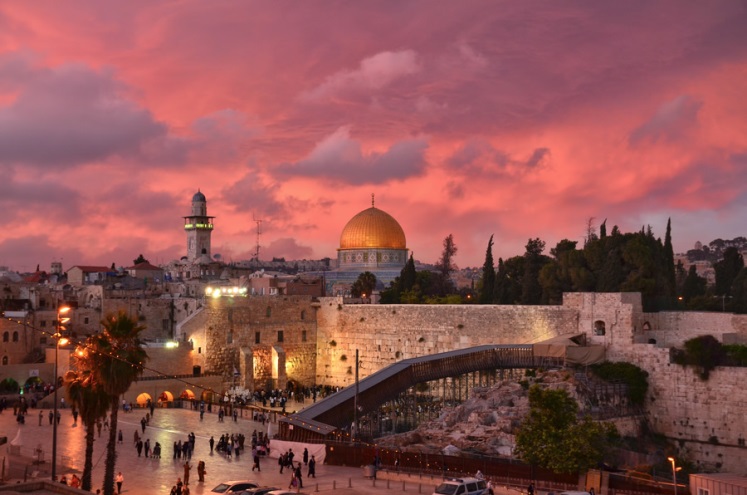 “And they went up on the breadth of the earth, and compassed the camp of the saints about, and the beloved city: and fire came down from God out of heaven, and devoured them.”(Revelation 20:9)
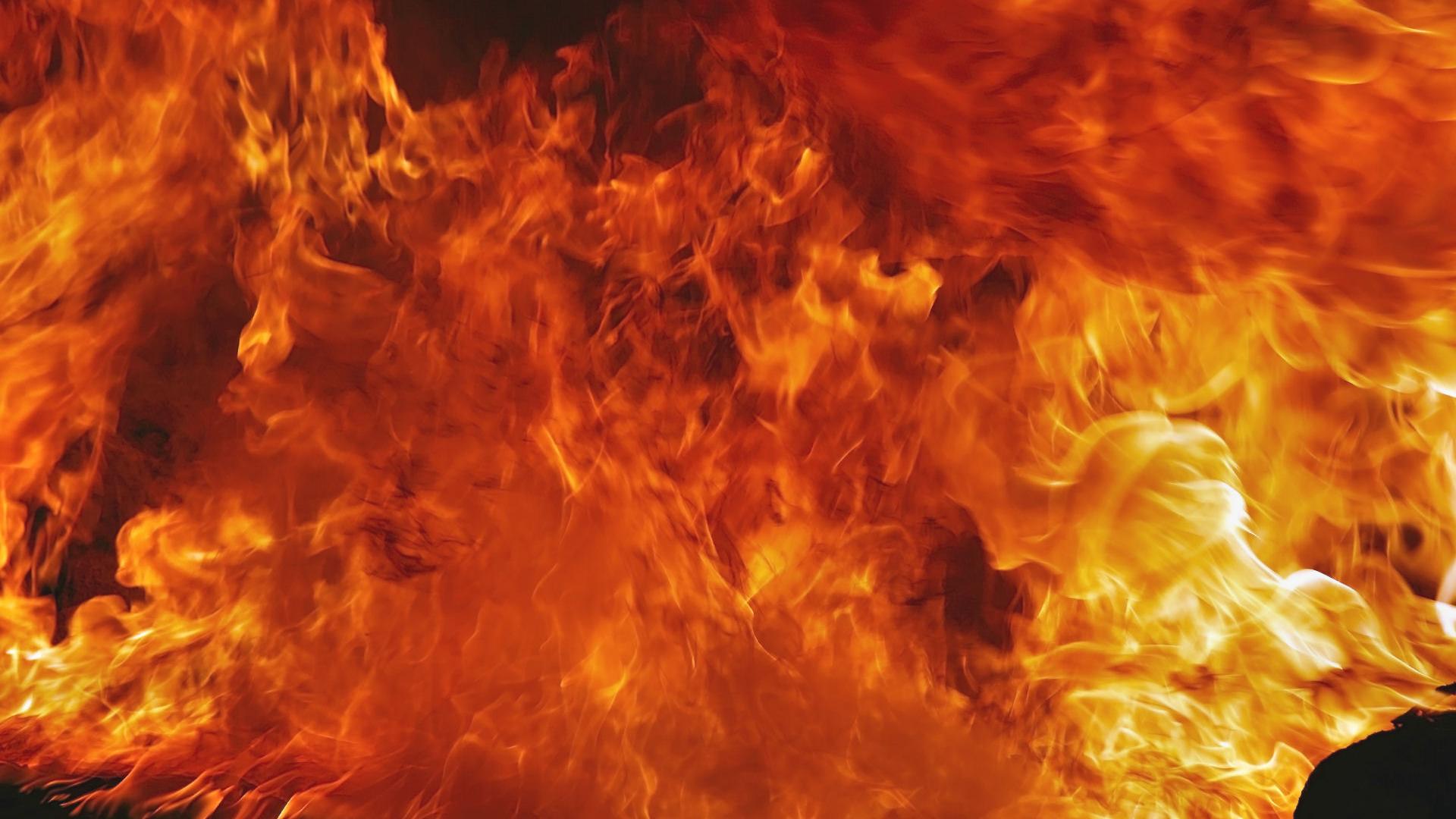 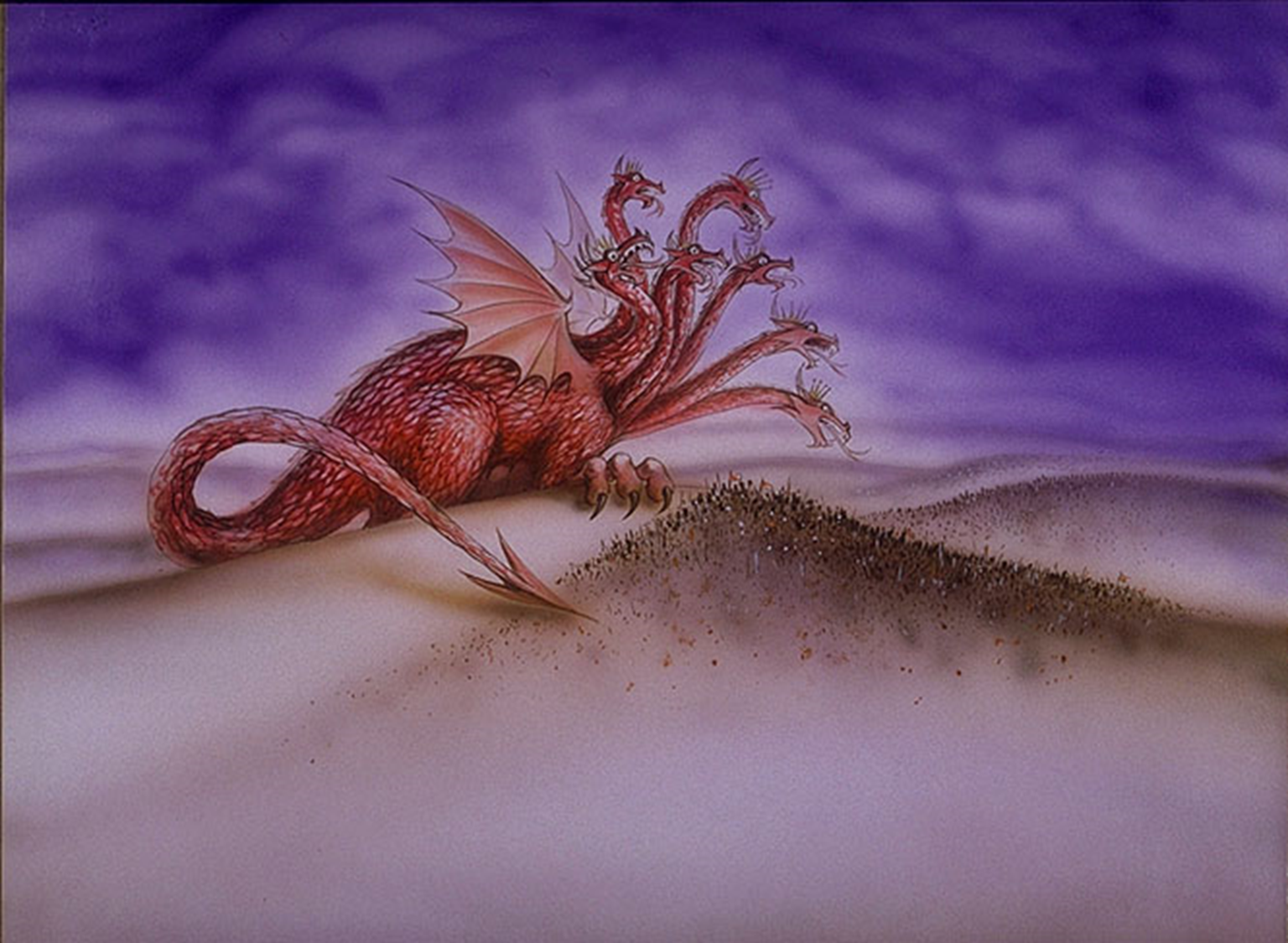 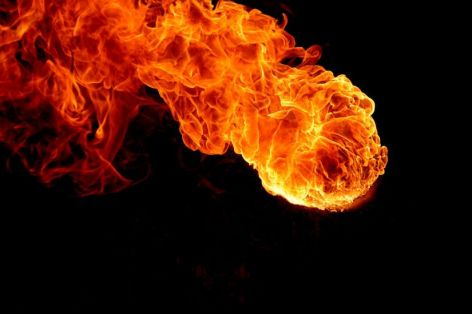 7# In the Lake of Fire forever.This will be the devil’s final future location.
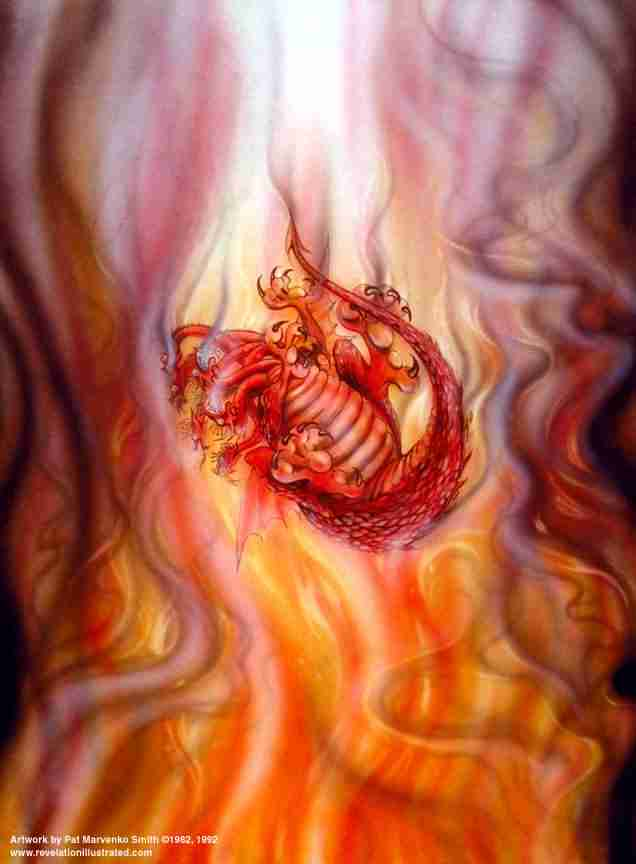 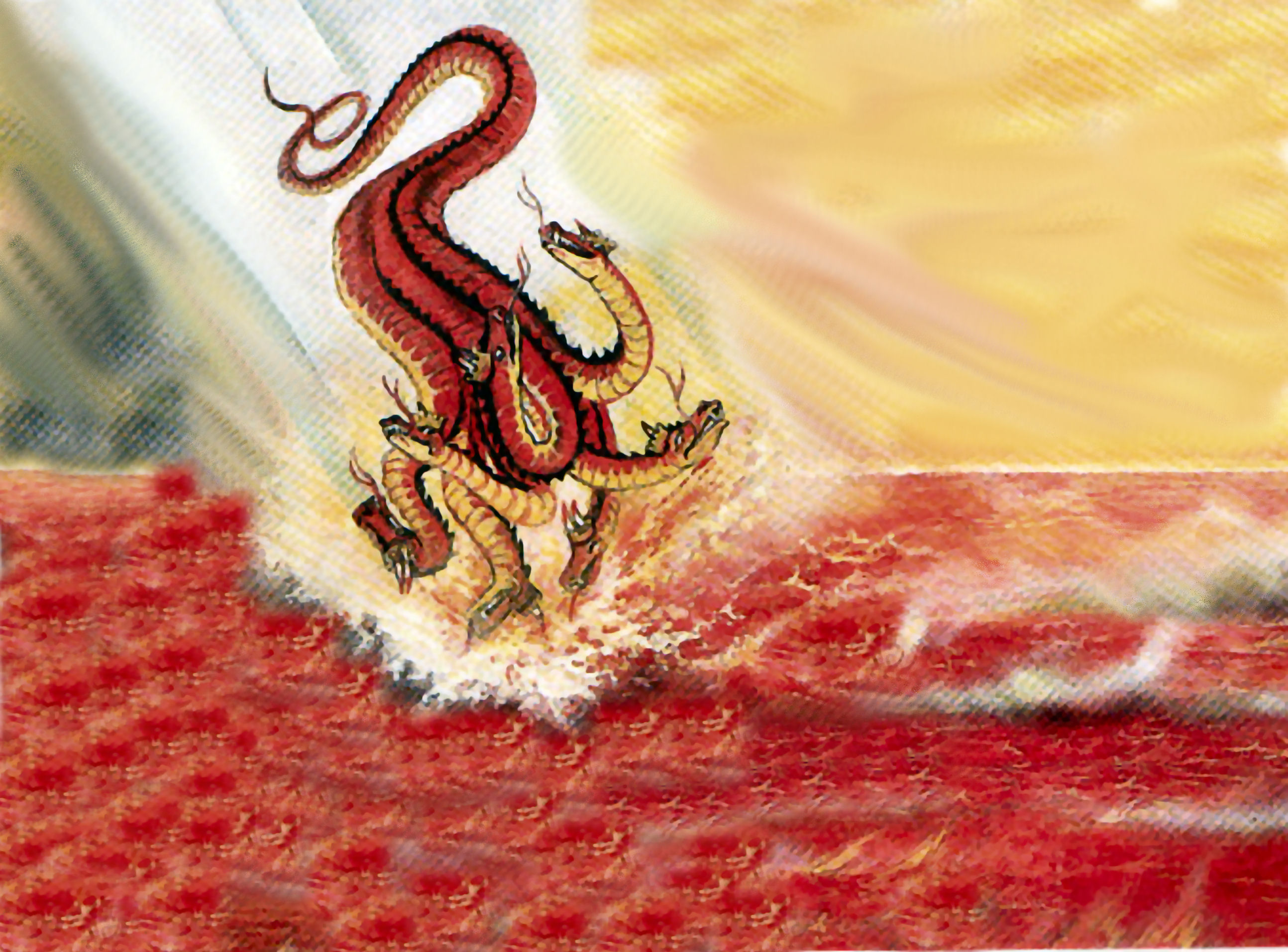 “And the devil that deceived them was cast into the lake of fire and brimstone, where the beast and the false prophet are, and shall be tormented day and night for ever and ever.” (Revelation 20:10)
(Ezekiel 28:16-19) “By the multitude of thy merchandise they have filled the midst of thee with violence, and thou hast sinned: therefore I will cast thee as profane out of the mountain of God: and I will destroy thee, O covering cherub, from the midst of the stones of fire. Thine heart was lifted up because of thy beauty, thou hast corrupted thy wisdom by reason of thy brightness: I will cast thee to the ground, I will lay thee before kings, that they may behold thee. Thou hast defiled thy sanctuaries by the multitude of thine iniquities, by the iniquity of thy traffick; therefore will I bring forth a fire from the midst of thee, it shall devour thee, and I will bring thee to ashes upon the earth in the sight of all them that behold thee. All they that know thee among the people shall be astonished at thee: thou shalt be a terror, and never shalt thou be any more.”
Satan’s Locations – Where is he?
In heaven, as God’s choir director
In heaven, as the chief enemy of God and God’s people
On earth as the great deceiver and tempter of humanity
On earth only (last half of the tribulation period)
In the bottomless pit
On earth for the last time after the millennium
In the Lake of Fire forever